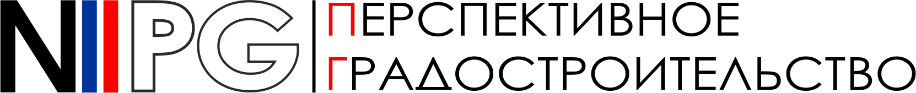 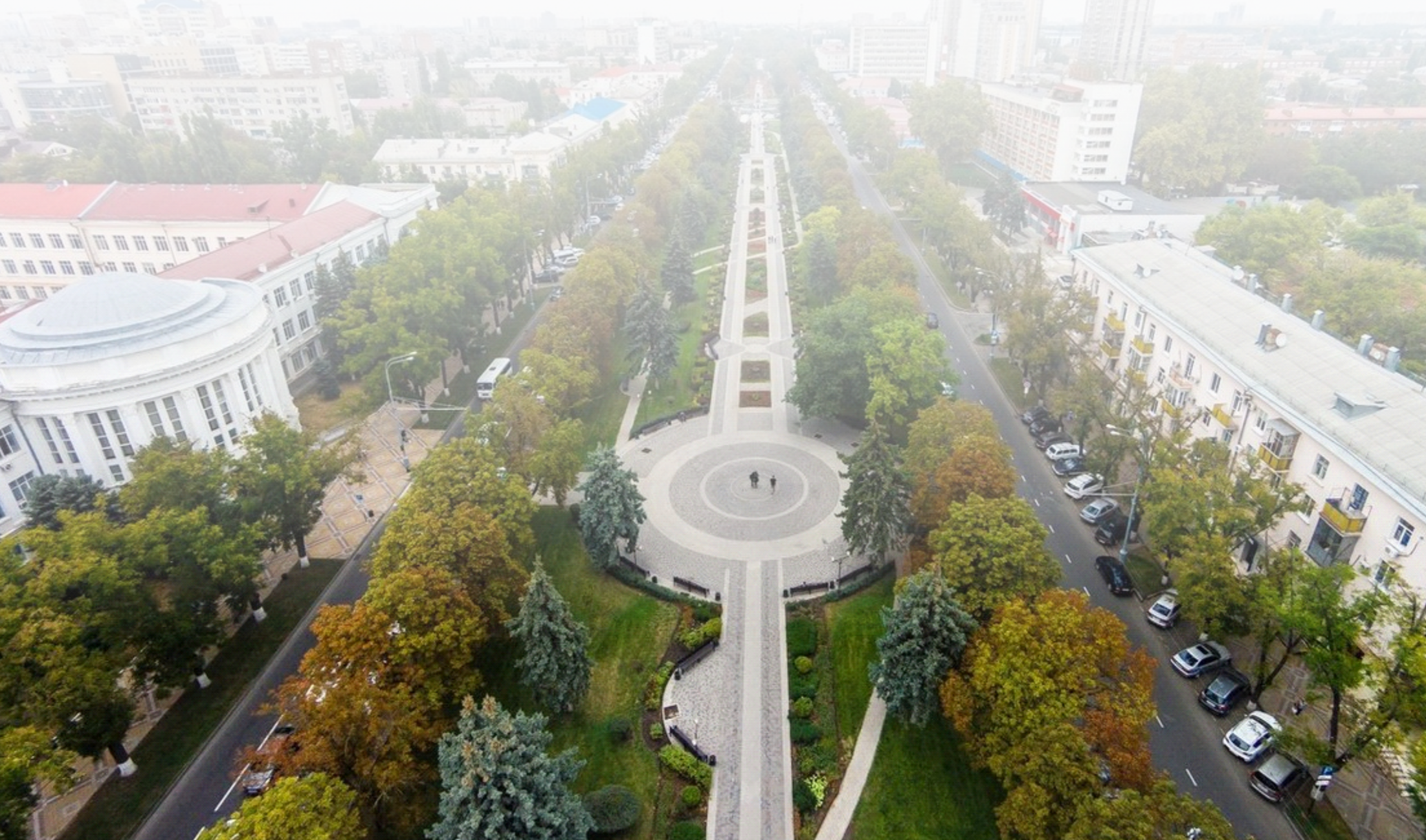 ОСНОВНЫЕ НАПРАВЛЕНИЯ КОНЦЕПЦИИ ГЕНЕРАЛЬНОГО ПЛАНА 
МО город КРАСНОДАР
Гришечкина Ирина Егоровна
главный архитектор проекта
НАУЧНО-ИССЛЕДОВАТЕЛЬСКИЙ ИНСТИТУТ ПЕРСПЕКТИВНОГО ГРАДОСТРОИТЕЛЬСТВА
ООО «НИИ ПГ», Санкт-Петербург
Санкт-Петербург - Краснодар
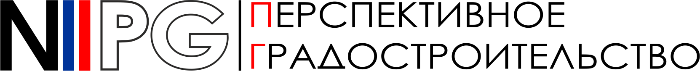 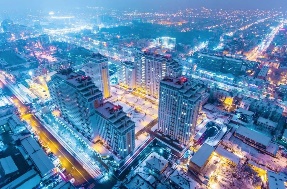 СТРАТЕГИЧЕСКИЕ НАПРАВЛЕНИЯ 
экономического развития Краснодара
Создание комфортной и безопасной городской среды 
Развитие городской инфраструктуры, обеспечивающей 
повышение качества жизни населения
Внедрение инновационных технологий на производственные предприятия
Создание медицинского кластера  
Продвижение научно-исследовательских институтов, работающих 
в сфере инновационных разработок агропромышленного комплекса 
для интеграции их в экономику
Поддержание и развитие статуса города Краснодар 
в качестве крупнейшего торгово-логистического центра юга России
Раскрытие туристического потенциала территории
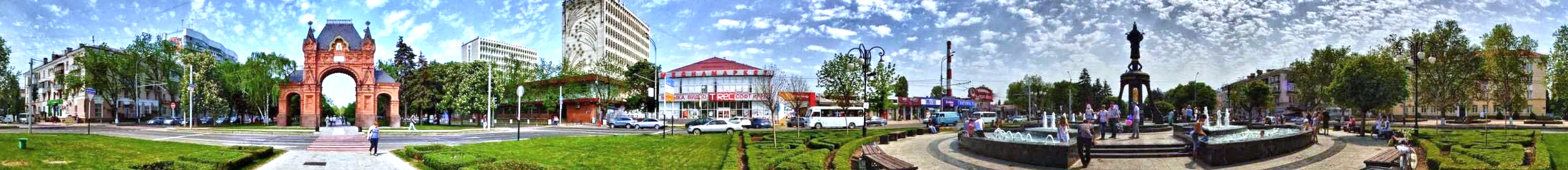 НАУЧНО-ИССЛЕДОВАТЕЛЬСКИЙ ИНСТИТУТ ПЕРСПЕКТИВНОГО ГРАДОСТРОИТЕЛЬСТВА                                ООО «НИИ ПГ»
Санкт-Петербург - Краснодар
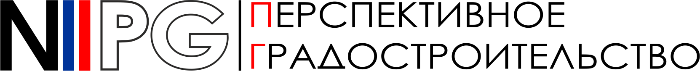 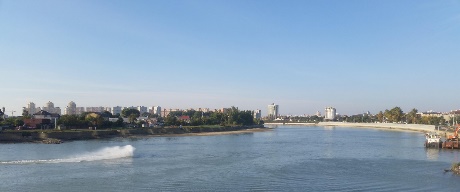 ПРОГНОЗ
численности населения МО город Краснодар
Численность населения по данным управления МВД России по городу Краснодар на 01.01.2019 г. – 1446,4 тыс. человек.
Прогнозная численность населения МО город Краснодар
*   на основе анализа миграционного прироста в течение 2010-х годов и тенденций естественного прироста населения,  
     рассчитанных Федеральной службой государственной статистики;
** территориальные возможности муниципального образования город Краснодар для комфортного проживания  
     позволяют расселить 2100–2200 тыс. человек. 
     Население, превышающее данную численность населения, предлагается расселить в агломерации.
НАУЧНО-ИССЛЕДОВАТЕЛЬСКИЙ ИНСТИТУТ ПЕРСПЕКТИВНОГО ГРАДОСТРОИТЕЛЬСТВА                                ООО «НИИ ПГ»
Санкт-Петербург - Краснодар
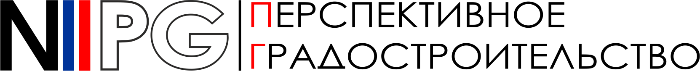 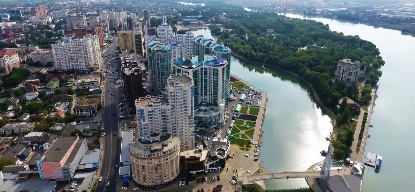 МОДЕЛИ
развития города
КОМПАКТНАЯ МОДЕЛЬ РАЗВИТИЯ
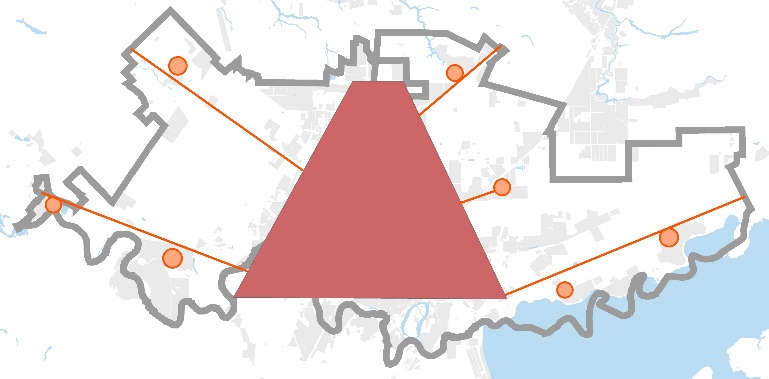 АГЛОМЕРАЦИОННАЯ МОДЕЛЬ РАЗВИТИЯ
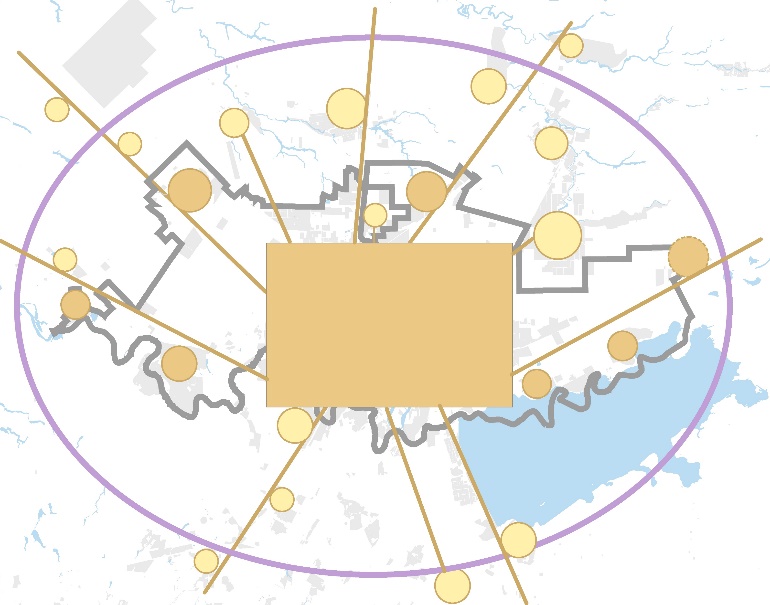 ЯДРО
/три варианта
развития ядра/
АГЛОМЕРАЦИЯ
НАУЧНО-ИССЛЕДОВАТЕЛЬСКИЙ ИНСТИТУТ ПЕРСПЕКТИВНОГО ГРАДОСТРОИТЕЛЬСТВА                                ООО «НИИ ПГ»
Санкт-Петербург - Краснодар
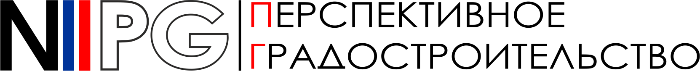 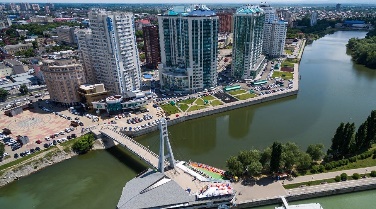 ПОЛИЦЕНТРИЧЕСКАЯ ЛУЧЕВАЯ МОДЕЛЬ
планировочной структуры Краснодарской агломерации
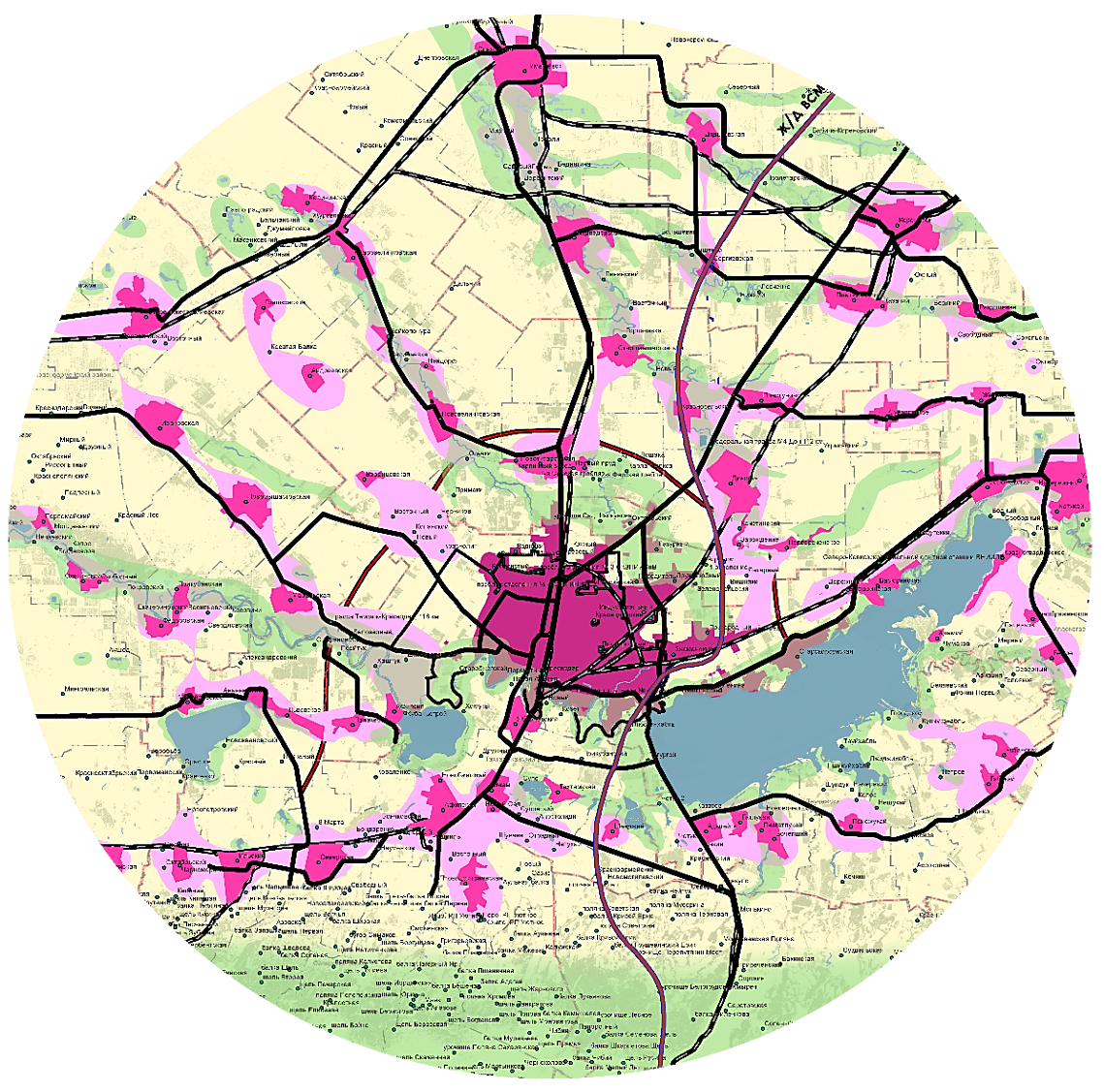 первый пояс
агломерации
второй пояс
агломерации
опорные центры
агломерации
опорные подцентры
агломерации
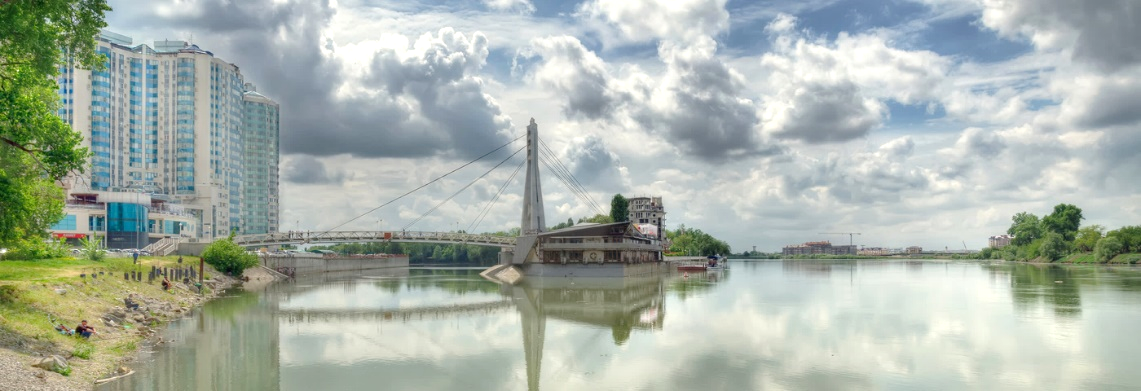 зона урбанизации
зона перспективного развития
зона сельскохозяйственного
использования
зеленый каркас
акватории
НАУЧНО-ИССЛЕДОВАТЕЛЬСКИЙ ИНСТИТУТ ПЕРСПЕКТИВНОГО ГРАДОСТРОИТЕЛЬСТВА                                ООО «НИИ ПГ»
Санкт-Петербург - Краснодар
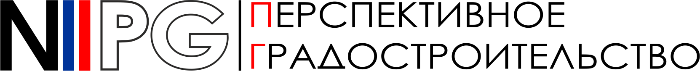 ПРЕДЛОЖЕНИЯ ПО РАЗВИТИЮ
транспортной инфраструктуры
ПЛАНЫ ПО РАЗВИТИЮ
внешнего транспорта
ВОДНЫЙ ТРАНСПОРТ
ВОЗДУШНЫЙ ТРАНСПОРТ
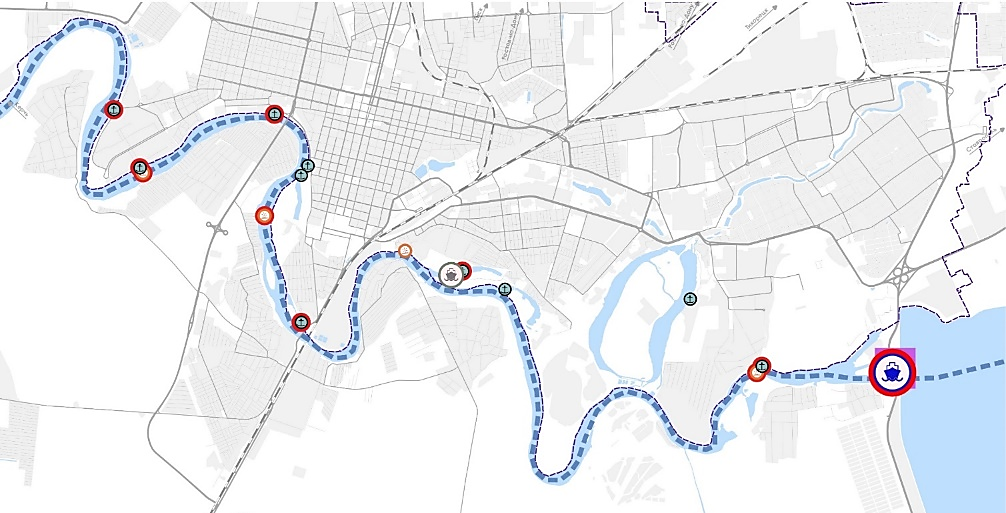 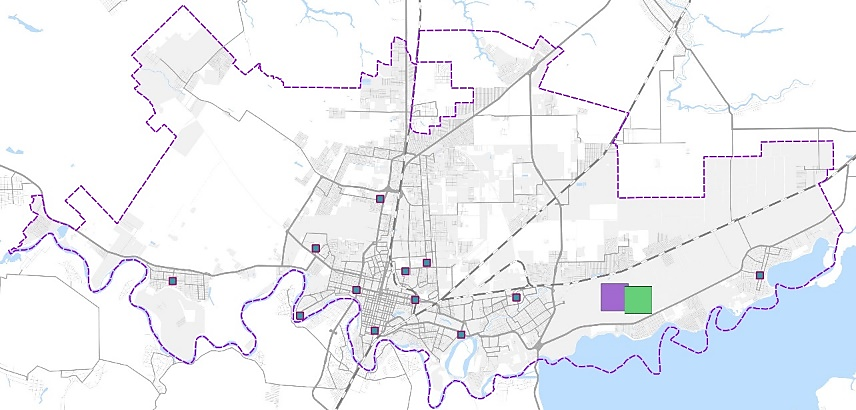 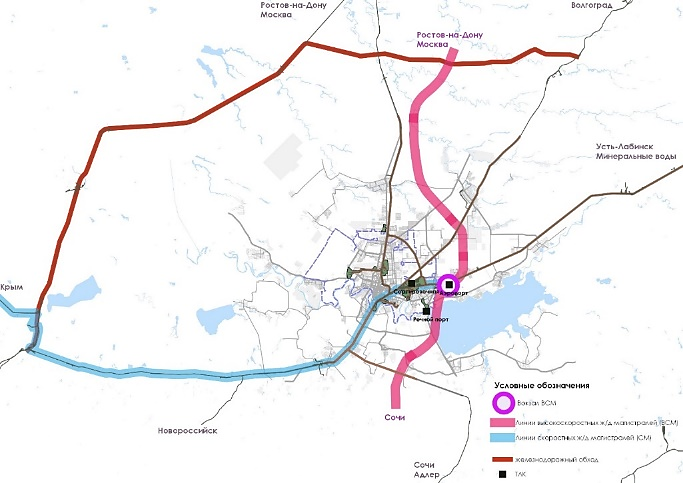 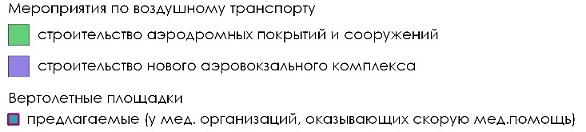 ЖЕЛЕЗНОДОРОЖНЫЙ ТРАНСПОРТ. ПАССАЖИРСКИЙ
ЖЕЛЕЗНОДОРОЖНЫЙ ТРАНСПОРТ. ГРУЗОВОЙ
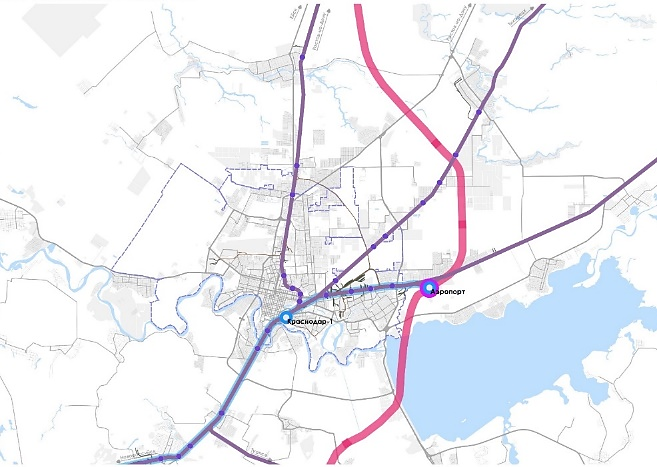 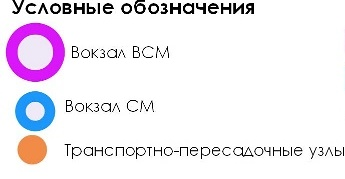 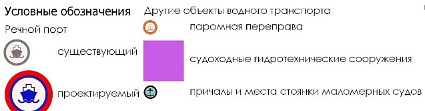 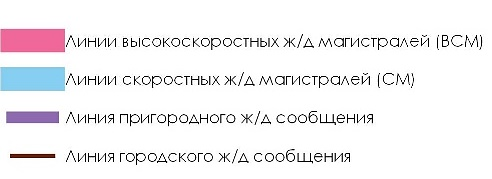 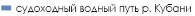 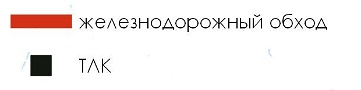 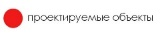 НАУЧНО-ИССЛЕДОВАТЕЛЬСКИЙ ИНСТИТУТ ПЕРСПЕКТИВНОГО ГРАДОСТРОИТЕЛЬСТВА                                ООО «НИИ ПГ»
Санкт-Петербург - Краснодар
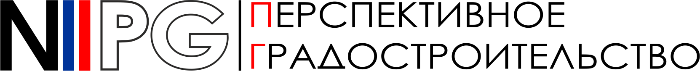 ПРЕДЛОЖЕНИЯ ПО РАЗВИТИЮ
транспортной инфраструктуры
Планы по развитию внешнего транспорта
Автомобильный транспорт
Транспортно-градостроительная классификация внешней улично-дорожной сети
Классификация УДС по принадлежности (ФЗ-257)
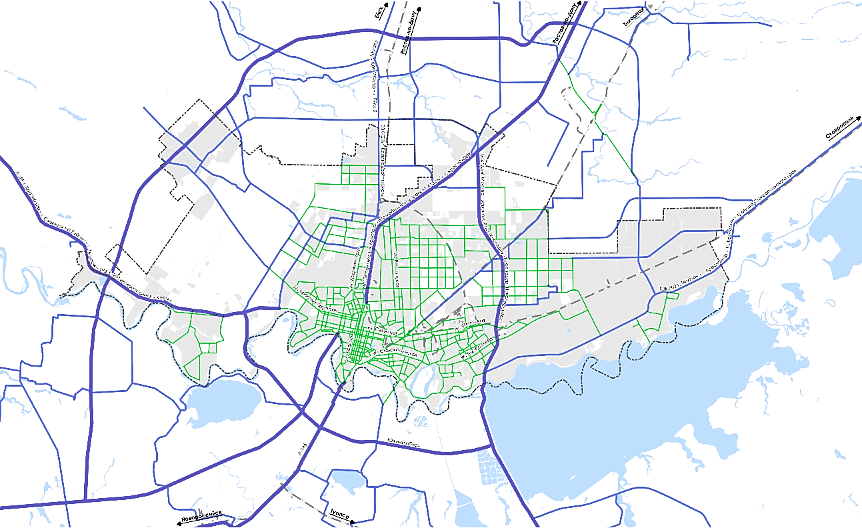 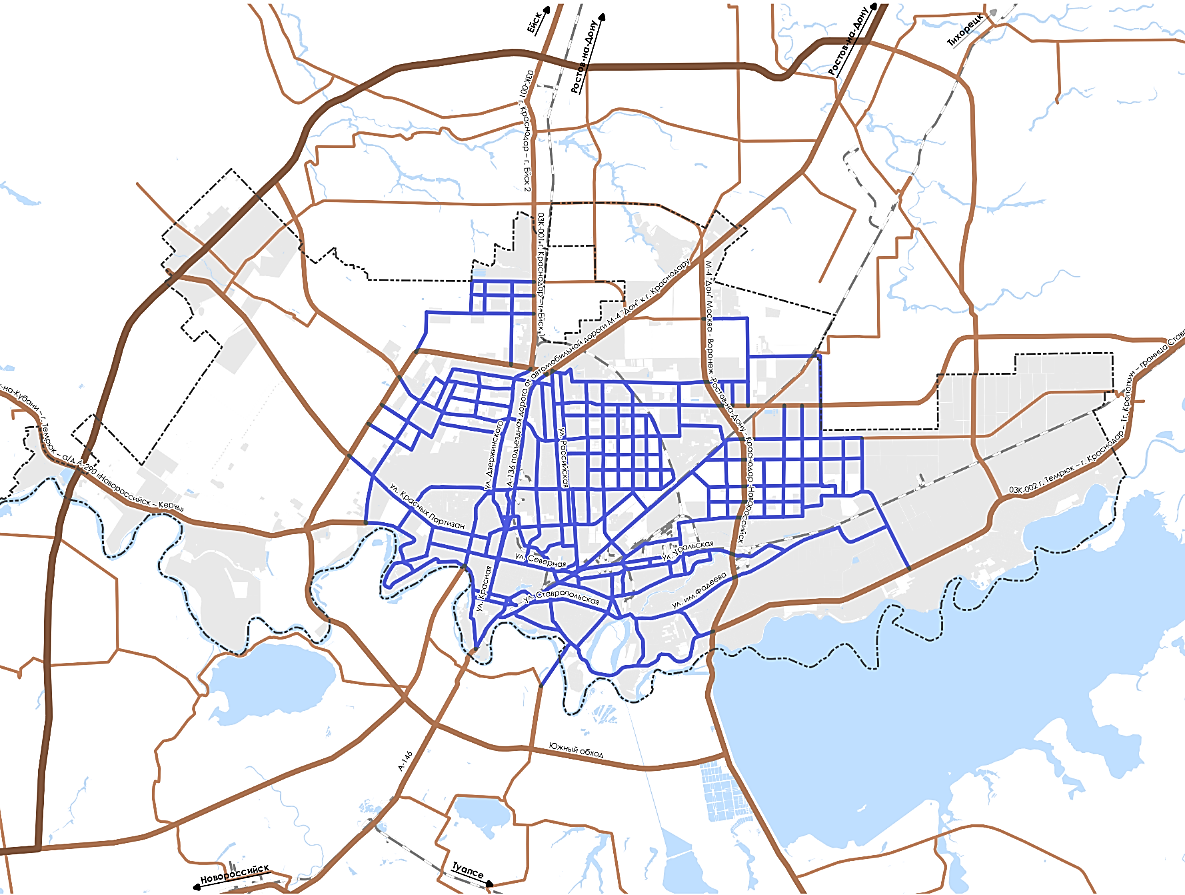 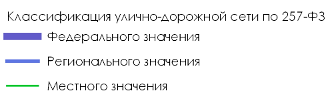 Транспортно-логистическая система
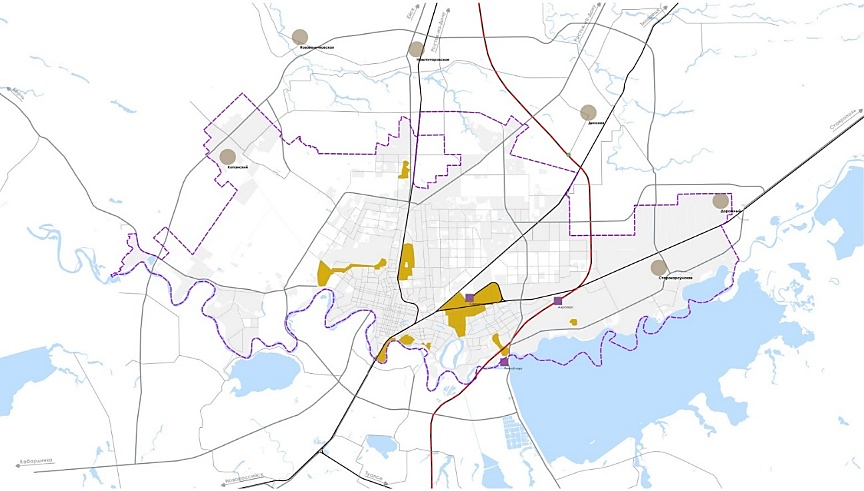 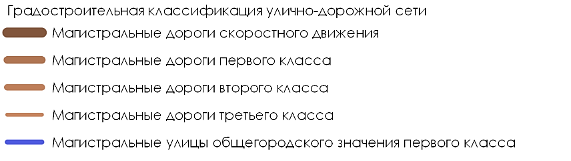 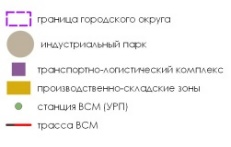 НАУЧНО-ИССЛЕДОВАТЕЛЬСКИЙ ИНСТИТУТ ПЕРСПЕКТИВНОГО ГРАДОСТРОИТЕЛЬСТВА                                ООО «НИИ ПГ»
Санкт-Петербург - Краснодар
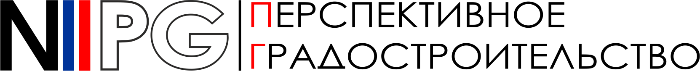 ПРЕДЛОЖЕНИЯ ПО РАЗВИТИЮ
транспортной инфраструктуры
Концепция развития транспортной системы
Зоны транспортных стратегий
Центральный планировочный район
На территории района должен обеспечиваться приоритет развития инфраструктуры немоторизованных передвижений и инфраструктуры общественного пассажирского транспорта. Количество индивидуального транспорта ограничено.

Зона плотной застройки
Приоритетом является развитие трамвая и городской электрички на территориях, не обеспеченных магистральными маршрутами общественного транспорта на связях с центральным планировочным районом. Связь районов между собой в границах зоны должна обеспечиваться за счет предоставления приоритета общественному транспорту на существующих широтных магистралях. 

Периферийная зона
Основным видом внеуличного скоростного транспорта должна являться пригородная и городская железная дорога. Транспортное обслуживание территорий напрямую связано с созданием системы ТПУ. Индивидуальный транспорт должен качественно работать на широтных связях, не обслуживаемых общественным транспортом.
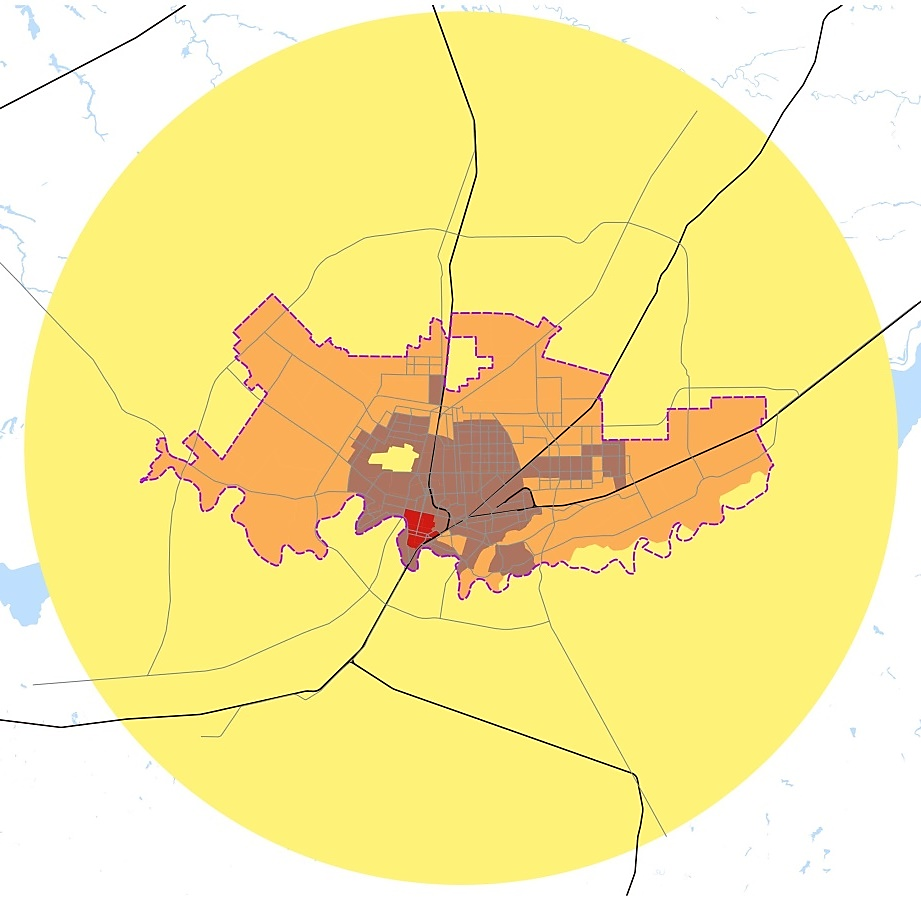 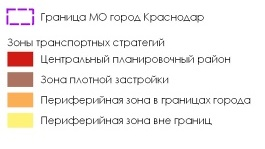 НАУЧНО-ИССЛЕДОВАТЕЛЬСКИЙ ИНСТИТУТ ПЕРСПЕКТИВНОГО ГРАДОСТРОИТЕЛЬСТВА                                ООО «НИИ ПГ»
Санкт-Петербург - Краснодар
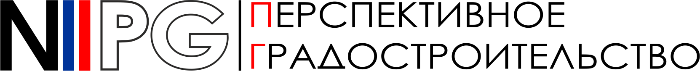 ФУНКЦИОНАЛЬНОЕ ЗОНИРОВАНИЕ
ЗЕЛЕНЫЙ КАРКАС
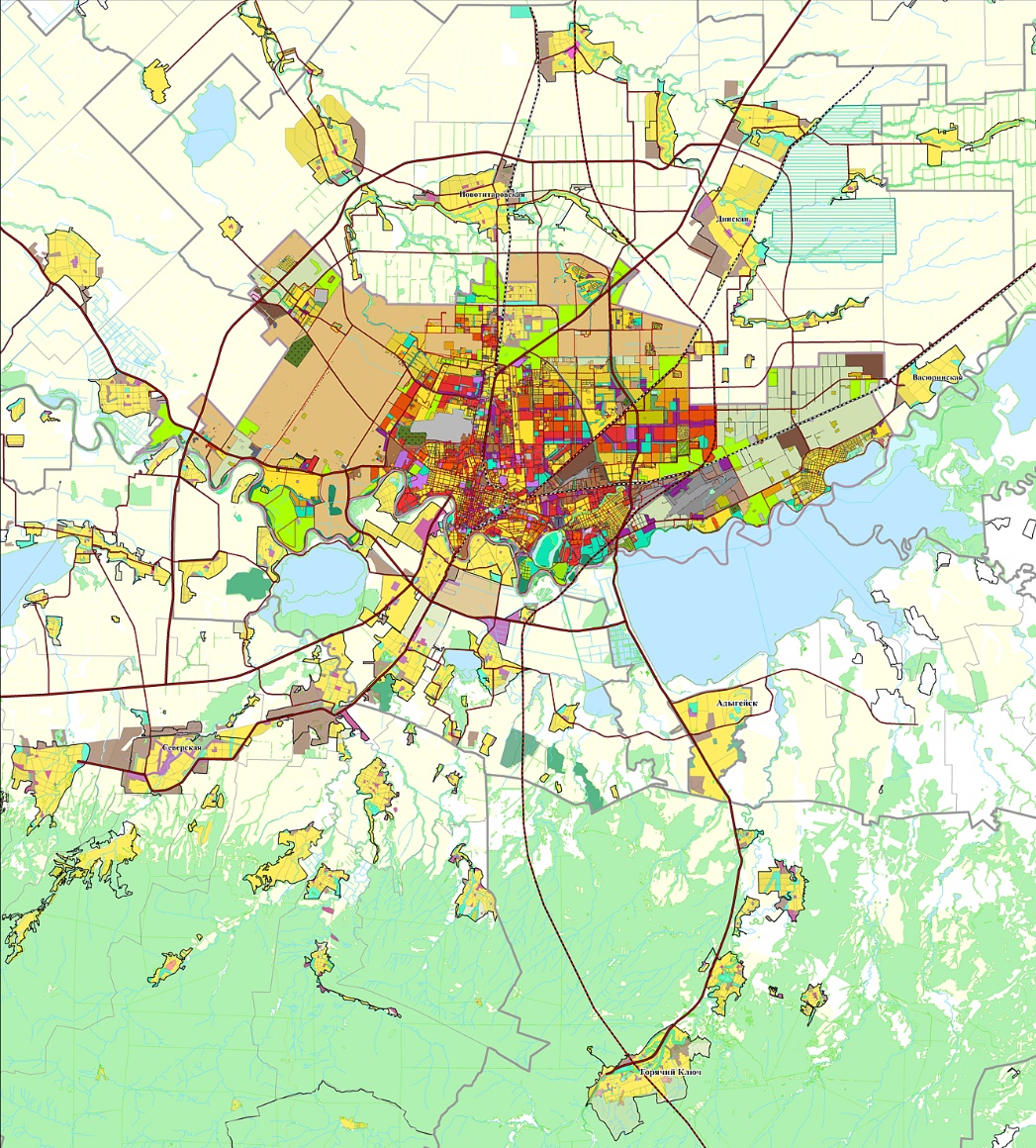 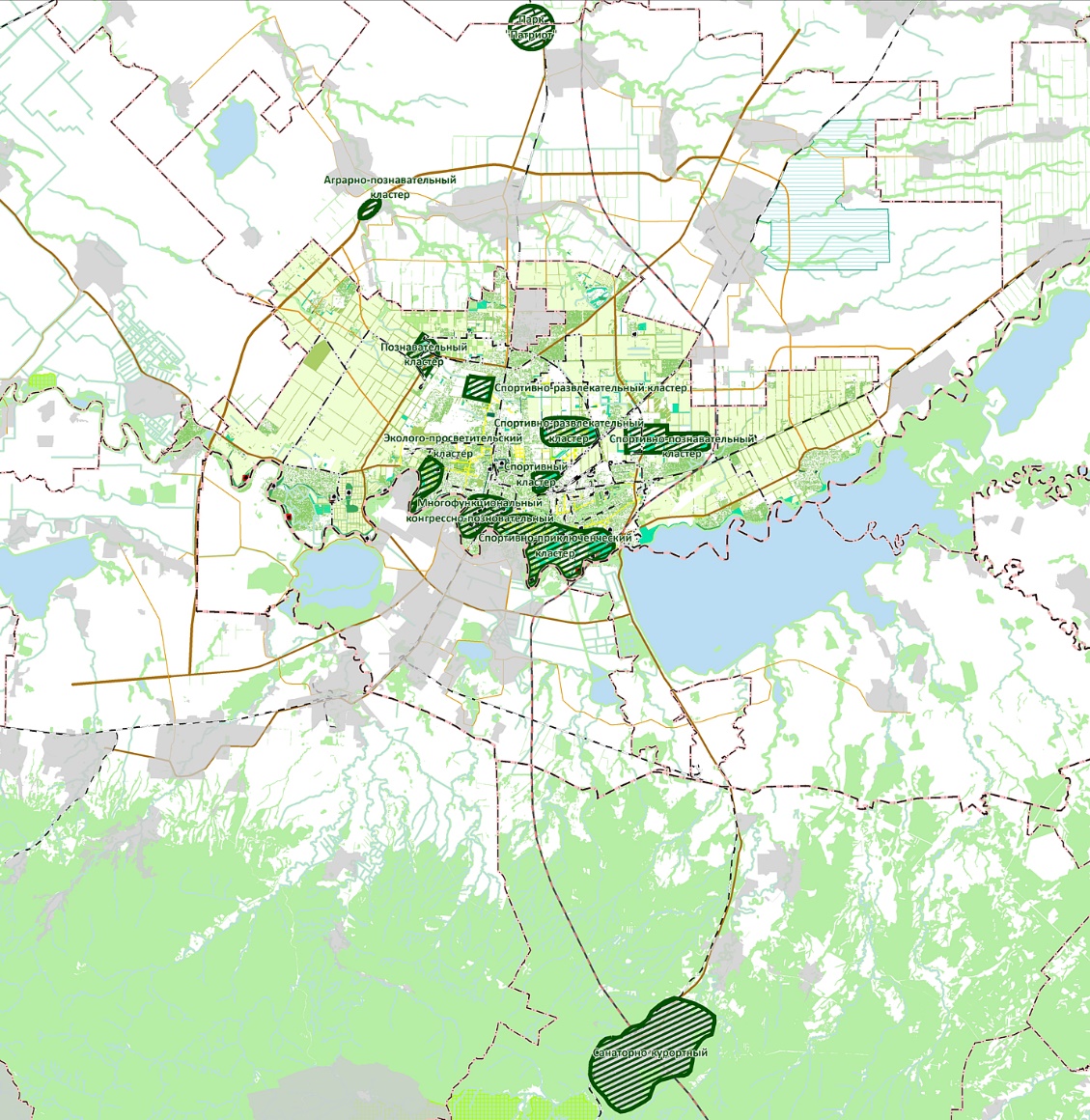 Территория нового жилищного строительства – 7500 га 
Перспективное население – 1000 тыс. человек
 
РАЗВИТИЕ ЖИЛОЙ ЗАСТРОЙКИ ПРЕДУСМАТРИВАЕТСЯ:
– в 10 сельских населенных пунктах Динского района Краснодарского края
– в 2 сельских населенных пунктах Красноармейского района Краснодарского края 
– в 4 сельских населенных пунктах Северского района Краснодарского края
– в 5 сельских населенных пунктах Абинского района Краснодарского края
– в 30 сельских населенных пунктах Тахтамукайского района Республики Адыгея
НАУЧНО-ИССЛЕДОВАТЕЛЬСКИЙ ИНСТИТУТ ПЕРСПЕКТИВНОГО ГРАДОСТРОИТЕЛЬСТВА                                ООО «НИИ ПГ»
Санкт-Петербург - Краснодар
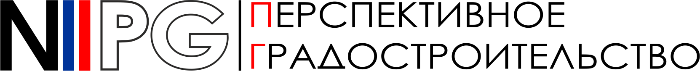 АГЛОМЕРАЦИОННАЯ МОДЕЛЬ РАЗВИТИЯ
три варианта развития ядра
МОДЕЛИ
развития города
Вариант 1
Вариант 2
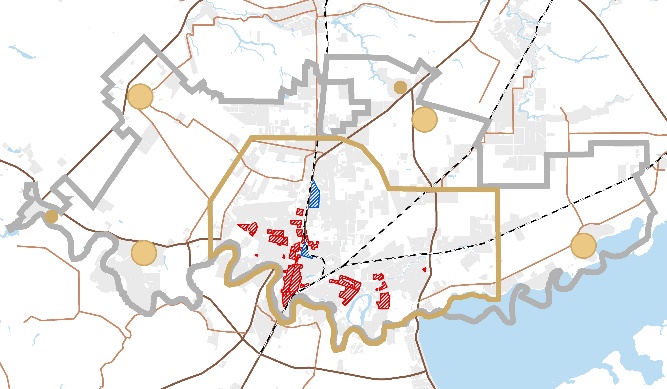 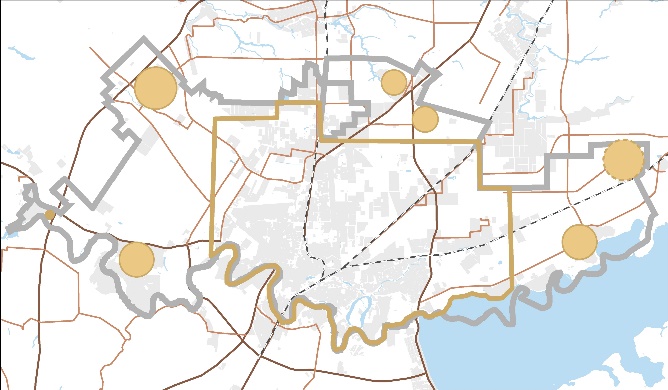 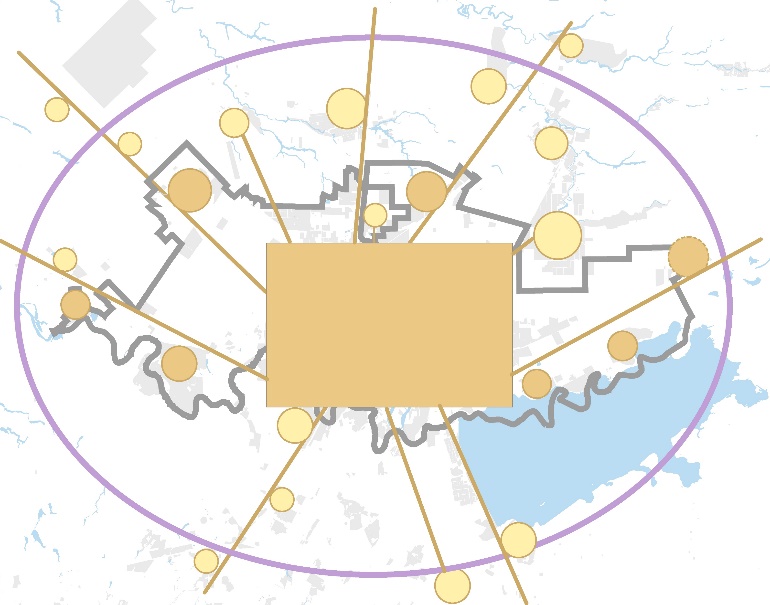 Вариант 3
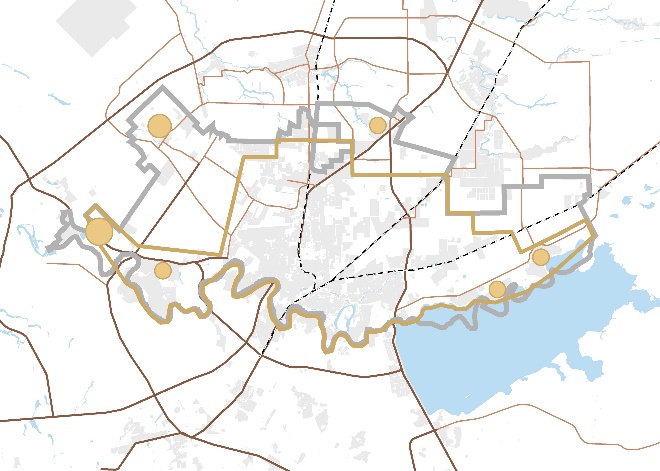 НАУЧНО-ИССЛЕДОВАТЕЛЬСКИЙ ИНСТИТУТ ПЕРСПЕКТИВНОГО ГРАДОСТРОИТЕЛЬСТВА                                ООО «НИИ ПГ»
Санкт-Петербург - Краснодар
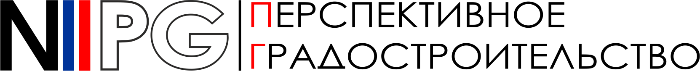 АЛЬТЕРНАТИВНЫЕ ВАРИАНТЫ 
функционально планировочной организации территории 
муниципального образования город Краснодар
АЛЬТЕРНАТИВНЫЕ ВАРИАНТЫ ФУНКЦИОНАЛЬНО ПЛАНИРОВОЧНОЙ ОРГАНИЗАЦИИ ТЕРРИТОРИИ МУНИЦИПАЛЬНОГО ОБРАЗОВАНИЯ ГОРОД КРАСНОДАР
Вариант 1
Функциональное зонирование
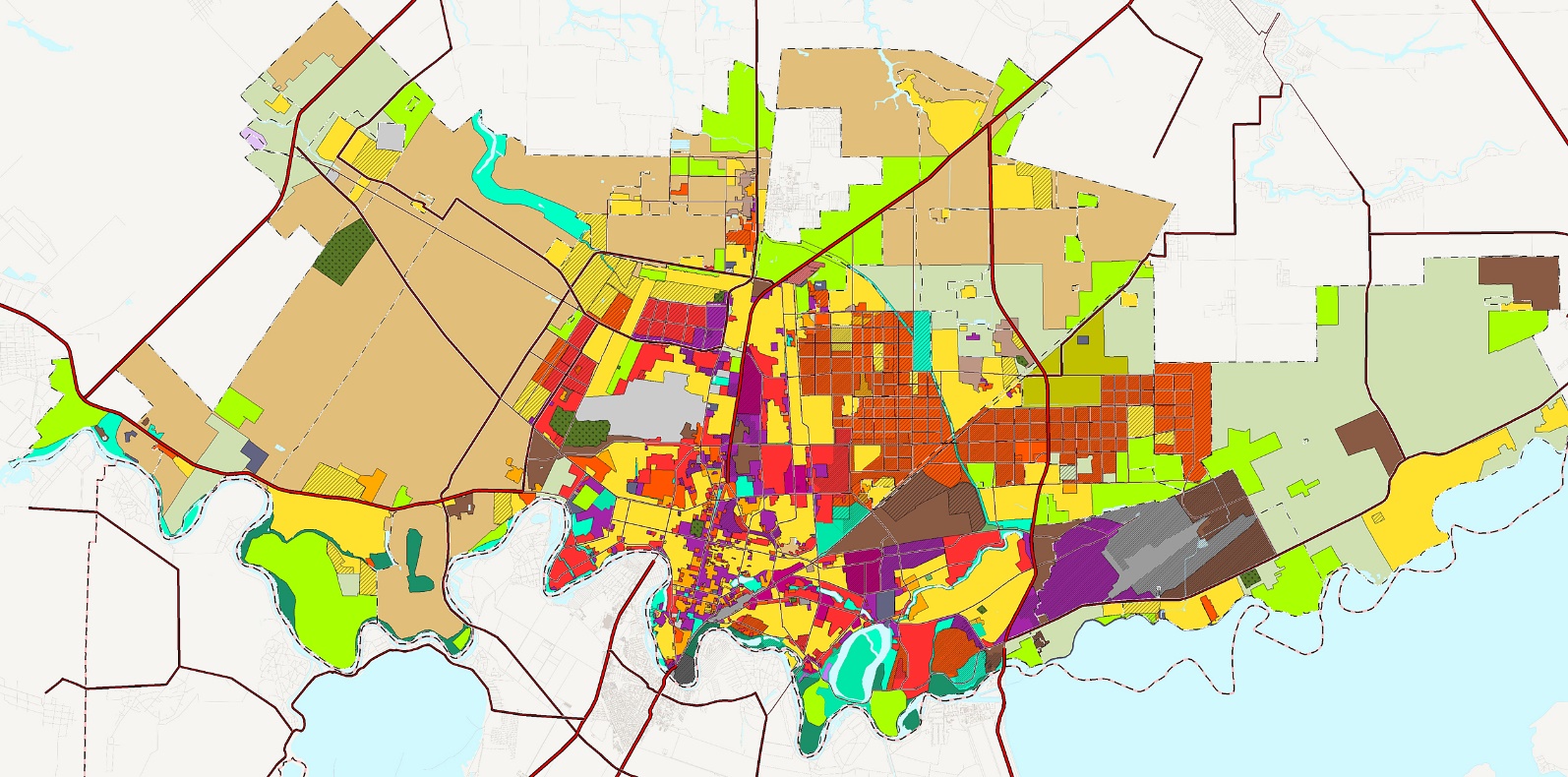 * Жилищный фонд с учетом выбытия ветхого, аварийного, морально устаревшего    
     существующего жилищного фонда 
     и прогнозной жилищной обеспеченности 35 кв. м/чел., 
     что близко к проектным показателям жилищной обеспеченности крупнейших городов   
     России и развитых европейских стран.
НАУЧНО-ИССЛЕДОВАТЕЛЬСКИЙ ИНСТИТУТ ПЕРСПЕКТИВНОГО ГРАДОСТРОИТЕЛЬСТВА                                ООО «НИИ ПГ»
Санкт-Петербург - Краснодар
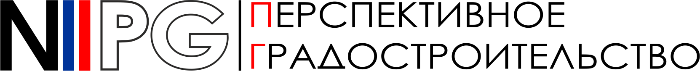 АЛЬТЕРНАТИВНЫЕ ВАРИАНТЫ 
функционально планировочной организации территории 
муниципального образования город Краснодар
АЛЬТЕРНАТИВНЫЕ ВАРИАНТЫ ФУНКЦИОНАЛЬНО ПЛАНИРОВОЧНОЙ ОРГАНИЗАЦИИ ТЕРРИТОРИИ МУНИЦИПАЛЬНОГО ОБРАЗОВАНИЯ ГОРОД КРАСНОДАР
Вариант 1
Транспортно-планировочные линии
Транспортно-планировочный каркас
ПЛАНИРОВОЧНЫЕ ЦЕНТРЫ:
сущ.
планир.
ж/д пути общего пользования
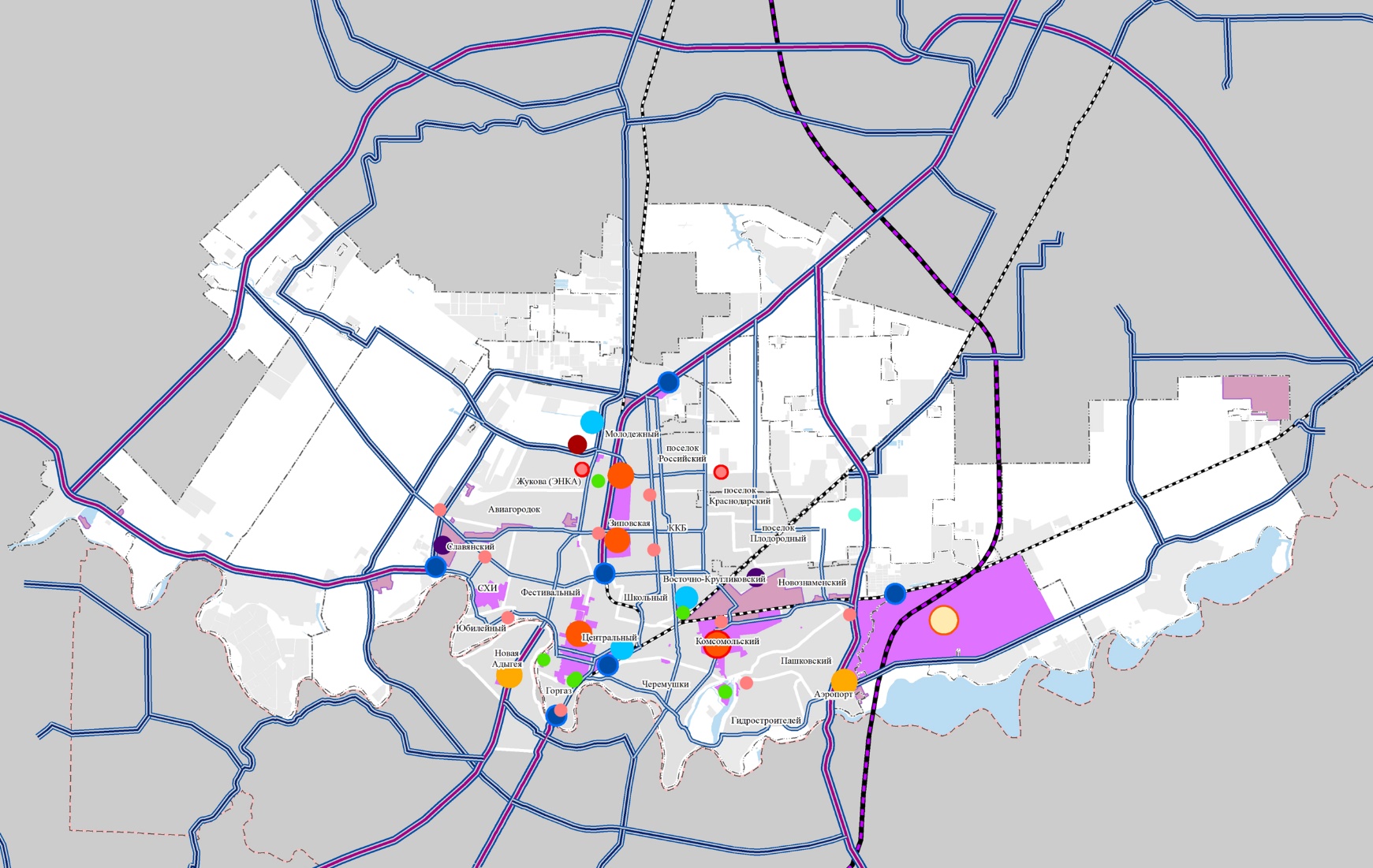 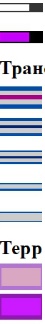 Многофункциональные центры:
высокоскоростная ж/д магистраль
общегородские 
многофункциональные центры 
торговли, развлечений и услуг
Транспортный каркас системы расселения
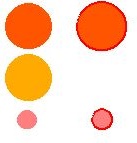 магистральная дорога скоростного движения
магистральная дорога 1 класса
общегородские 
обособленные центры
магистральная дорога 2 класса
общественно-деловой 
центр планировочного района
магистральная дорога 3 класса
магистральные улицы общегородского значения
Специализированные центры:
Территориально-планировочные узлы
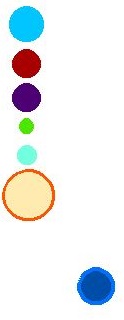 спортивные
производственная зона
зоны социально-экономической активности
выставочно-деловыой
производственные узловые районы и индустриальные парки
рекреационные
краевой медицинский
комплекс
Южный 
экспортно-импортный 
хаб
Транспортные центры:
транспортно-
пересадочные
узлы
НАУЧНО-ИССЛЕДОВАТЕЛЬСКИЙ ИНСТИТУТ ПЕРСПЕКТИВНОГО ГРАДОСТРОИТЕЛЬСТВА                                ООО «НИИ ПГ»
Санкт-Петербург - Краснодар
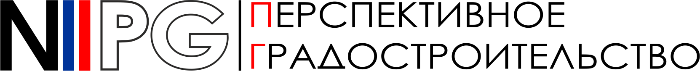 Транспортно-планировочный каркас
ПРЕДЛОЖЕНИЯ ПО РАЗВИТИЮ
транспортной инфраструктуры
Вариант 1
Сеть городской электрички
Магистральная улично-дорожная сеть
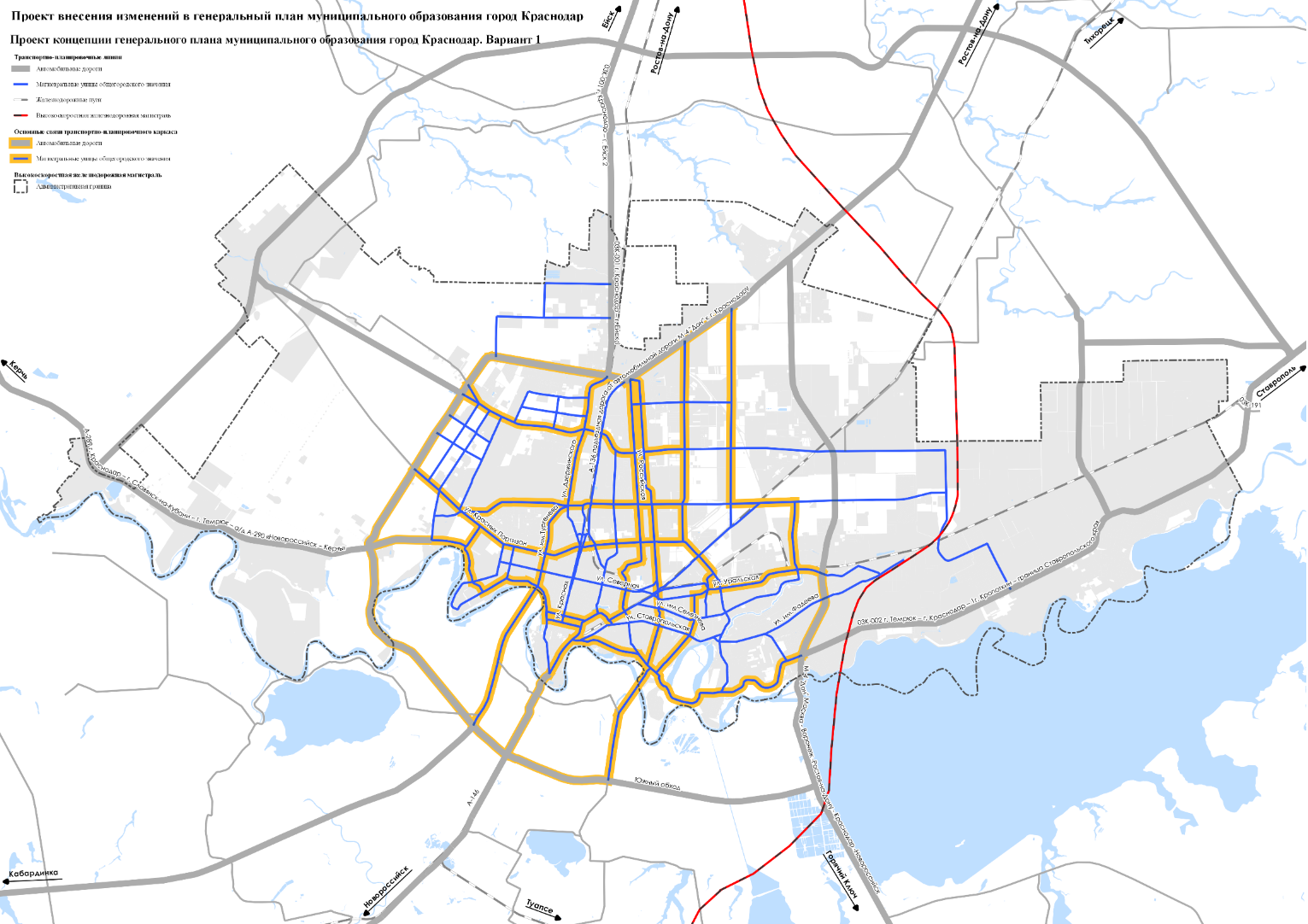 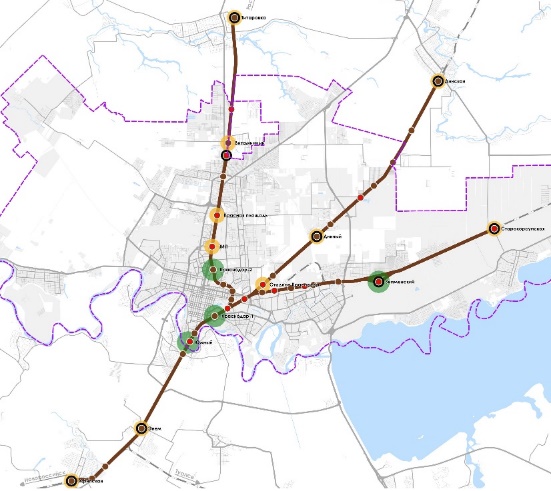 Трамвайная сеть
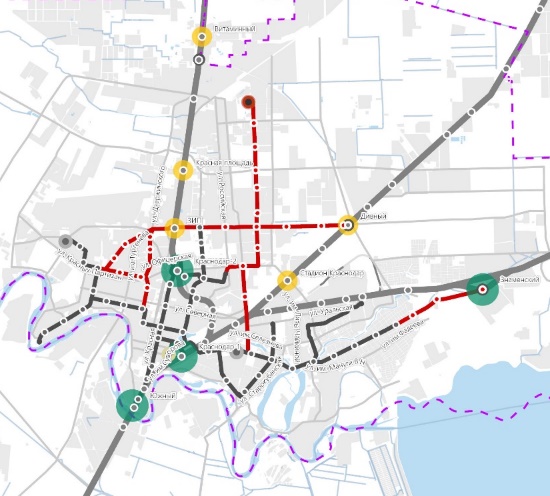 НАУЧНО-ИССЛЕДОВАТЕЛЬСКИЙ ИНСТИТУТ ПЕРСПЕКТИВНОГО ГРАДОСТРОИТЕЛЬСТВА                                ООО «НИИ ПГ»
Санкт-Петербург - Краснодар
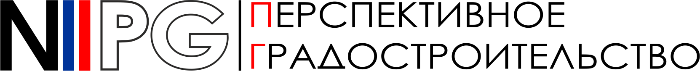 АЛЬТЕРНАТИВНЫЕ ВАРИАНТЫ 
функционально планировочной организации территории 
муниципального образования город Краснодар
АЛЬТЕРНАТИВНЫЕ ВАРИАНТЫ ФУНКЦИОНАЛЬНО ПЛАНИРОВОЧНОЙ ОРГАНИЗАЦИИ ТЕРРИТОРИИ МУНИЦИПАЛЬНОГО ОБРАЗОВАНИЯ ГОРОД КРАСНОДАР
Вариант 2
Функциональное зонирование
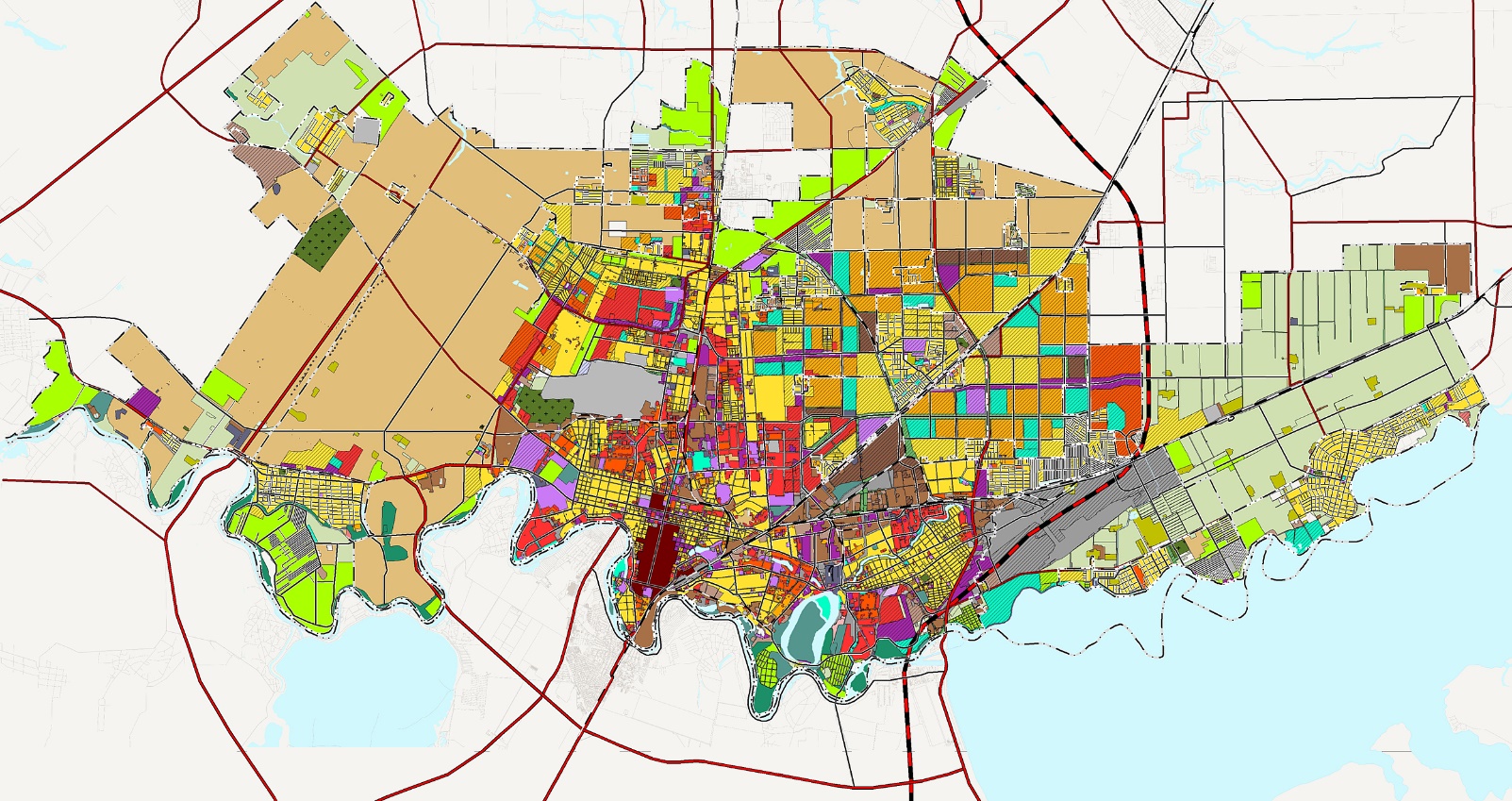 * Жилищный фонд с учетом выбытия ветхого, аварийного, морально устаревшего    
     существующего жилищного фонда 
     и прогнозной жилищной обеспеченности 35 кв. м/чел., 
     что близко к проектным показателям жилищной обеспеченности крупнейших городов   
     России и развитых европейских стран.
НАУЧНО-ИССЛЕДОВАТЕЛЬСКИЙ ИНСТИТУТ ПЕРСПЕКТИВНОГО ГРАДОСТРОИТЕЛЬСТВА                                ООО «НИИ ПГ»
Санкт-Петербург - Краснодар
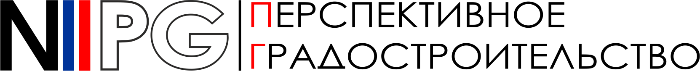 АЛЬТЕРНАТИВНЫЕ ВАРИАНТЫ 
функционально планировочной организации территории 
муниципального образования город Краснодар
АЛЬТЕРНАТИВНЫЕ ВАРИАНТЫ ФУНКЦИОНАЛЬНО ПЛАНИРОВОЧНОЙ ОРГАНИЗАЦИИ ТЕРРИТОРИИ МУНИЦИПАЛЬНОГО ОБРАЗОВАНИЯ ГОРОД КРАСНОДАР
Вариант 2
Транспортно-планировочные линии
Транспортно-планировочный каркас
ж/д пути общего пользования
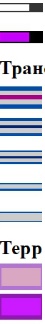 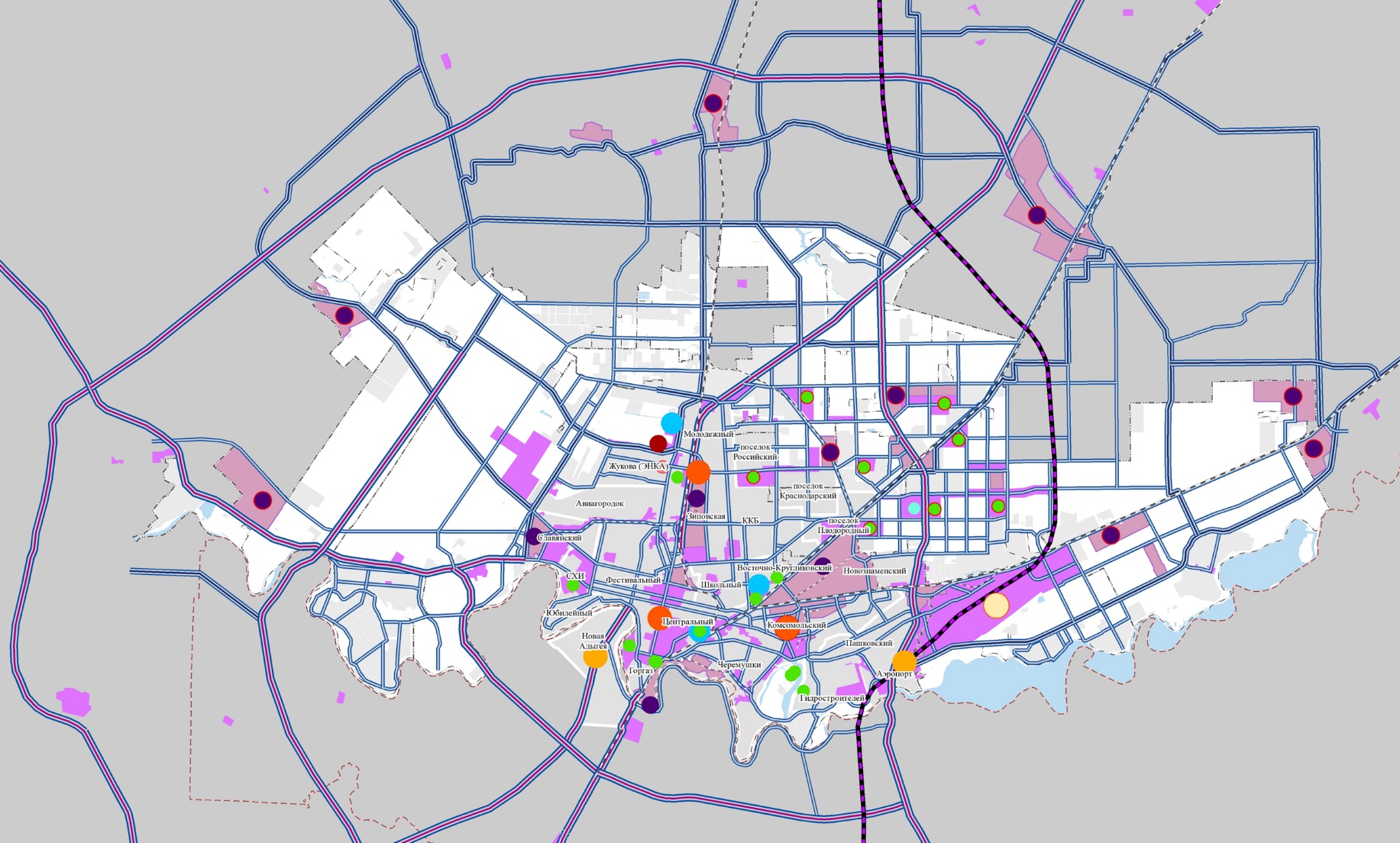 высокоскоростная ж/д магистраль
Транспортный каркас системы расселения
магистральная дорога скоростного движения
магистральная дорога 1 класса
магистральная дорога 2 класса
магистральная дорога 3 класса
магистральные улицы общегородского значения
Территориально-планировочные узлы
производственная зона
зоны социально-экономической активности
ПЛАНИРОВОЧНЫЕ ЦЕНТРЫ:
сущ.
планир.
Многофункциональные центры:
общегородские 
многофункциональные центры 
торговли, развлечений и услуг
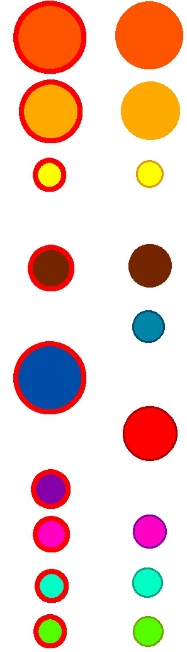 общегородские 
обособленные центры
районные 
общественно-деловые 
центры
Специализированные центры:
производственные
транспортно-
логистические
Южный 
экспортно-импортный 
хаб
выставочно-деловые
научно-образовательные
медицинские
спортивные
рекреационные
НАУЧНО-ИССЛЕДОВАТЕЛЬСКИЙ ИНСТИТУТ ПЕРСПЕКТИВНОГО ГРАДОСТРОИТЕЛЬСТВА                                ООО «НИИ ПГ»
Санкт-Петербург - Краснодар
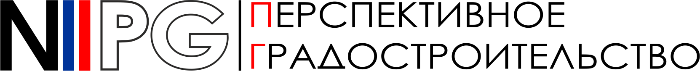 Транспортно-планировочный каркас
ПРЕДЛОЖЕНИЯ ПО РАЗВИТИЮ
транспортной инфраструктуры
Вариант 2
Сеть городской электрички
Магистральная улично-дорожная сеть
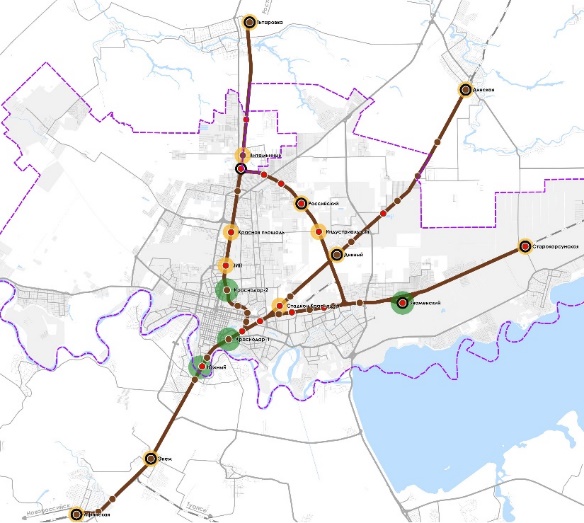 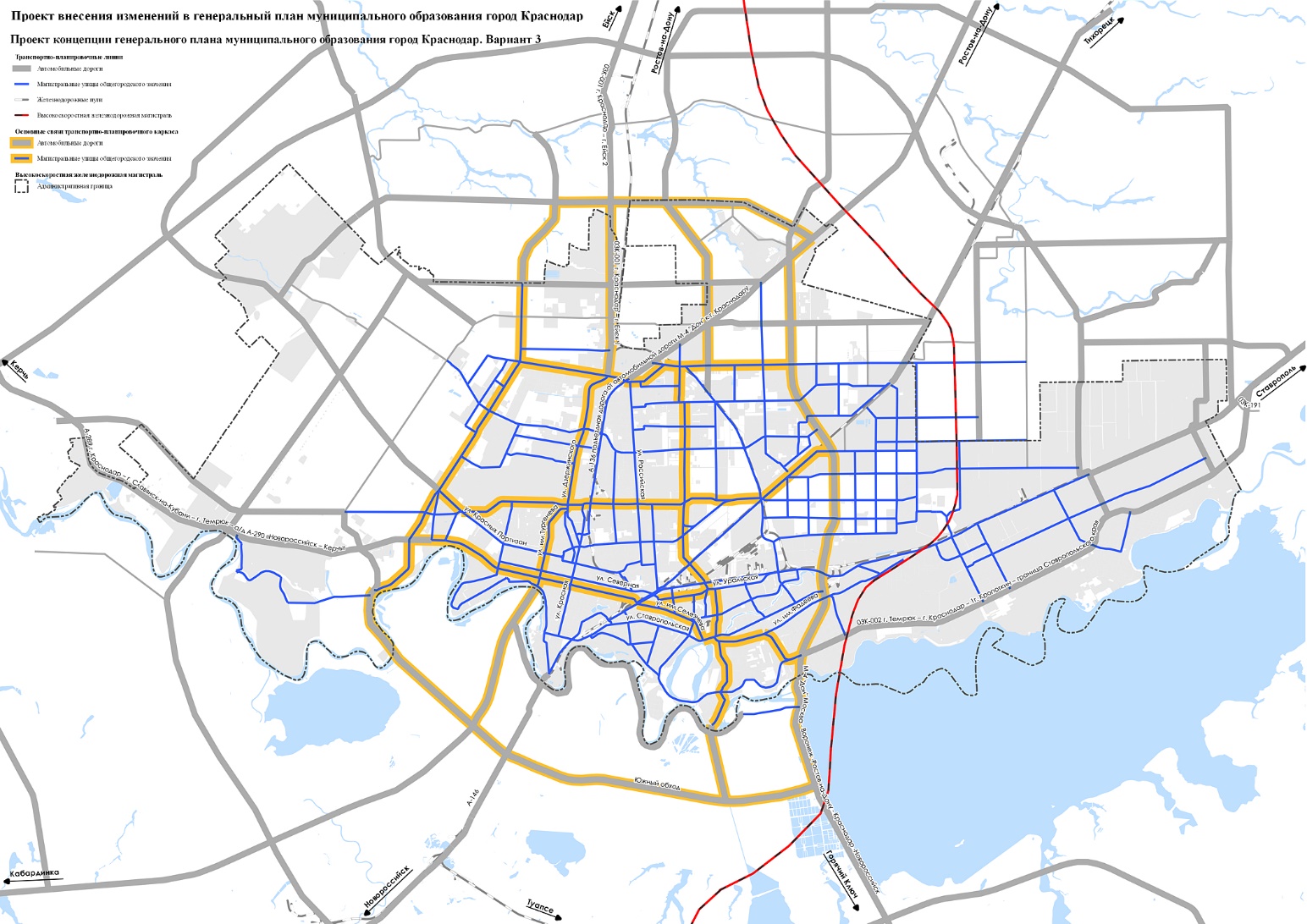 Трамвайная сеть
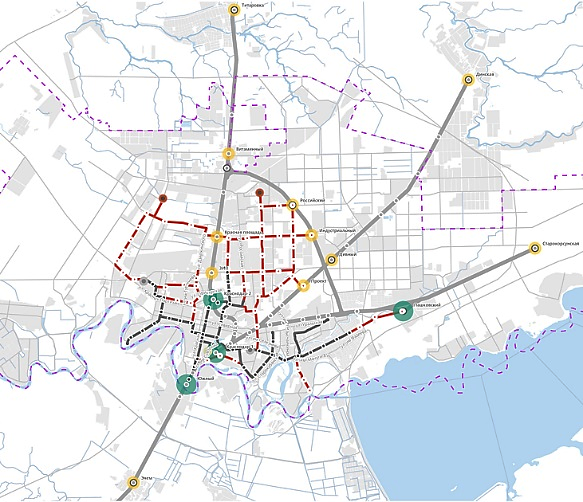 НАУЧНО-ИССЛЕДОВАТЕЛЬСКИЙ ИНСТИТУТ ПЕРСПЕКТИВНОГО ГРАДОСТРОИТЕЛЬСТВА                                ООО «НИИ ПГ»
Санкт-Петербург - Краснодар
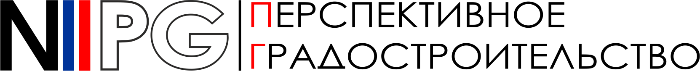 АЛЬТЕРНАТИВНЫЕ ВАРИАНТЫ 
функционально планировочной организации территории 
муниципального образования город Краснодар
АЛЬТЕРНАТИВНЫЕ ВАРИАНТЫ ФУНКЦИОНАЛЬНО ПЛАНИРОВОЧНОЙ ОРГАНИЗАЦИИ ТЕРРИТОРИИ МУНИЦИПАЛЬНОГО ОБРАЗОВАНИЯ ГОРОД КРАСНОДАР
Вариант 3
Функциональное зонирование
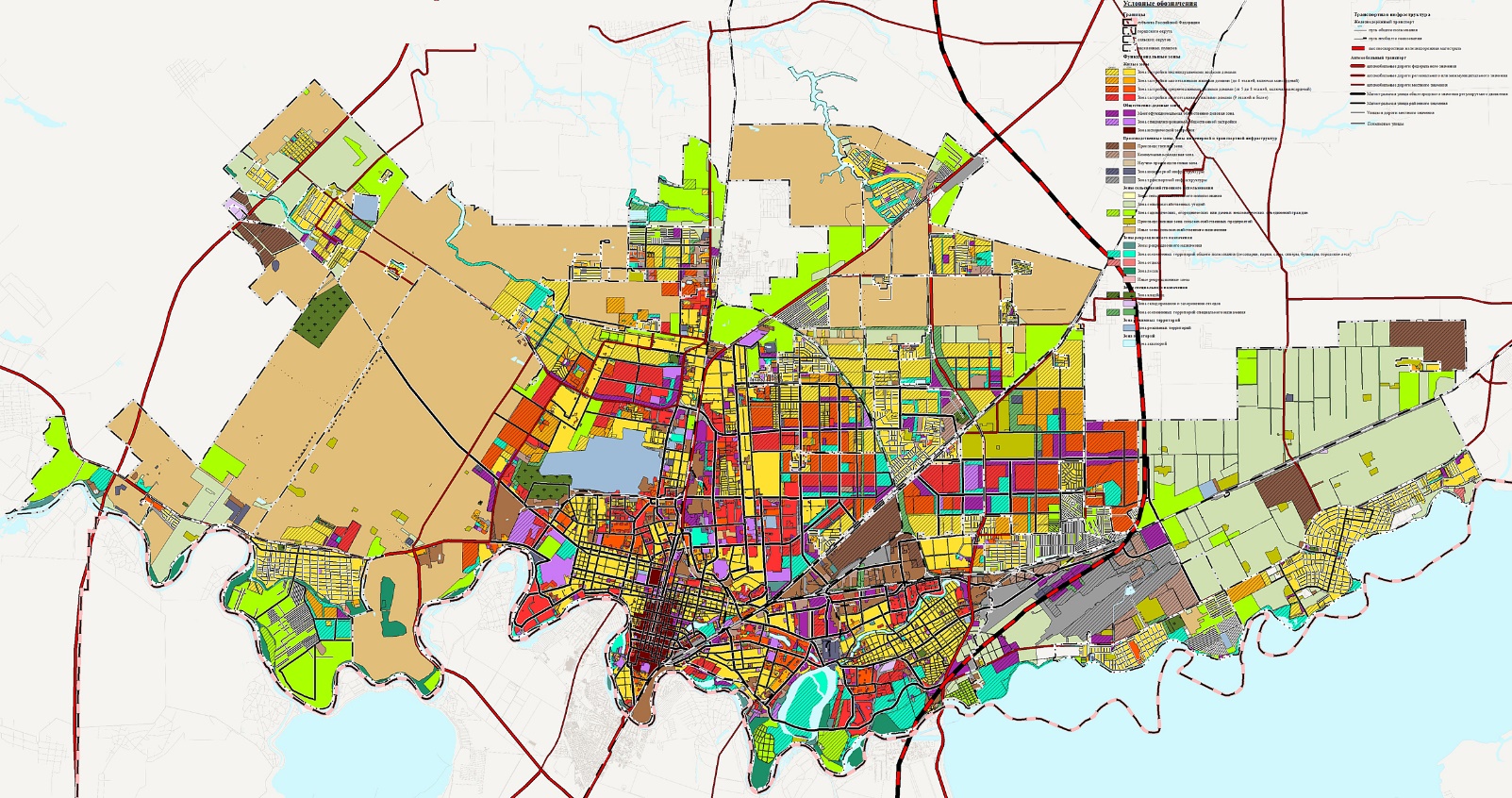 * Жилищный фонд с учетом выбытия ветхого, аварийного, морально устаревшего    
     существующего жилищного фонда 
     и прогнозной жилищной обеспеченности 35 кв. м/чел., 
     что близко к проектным показателям жилищной обеспеченности крупнейших городов   
     России и развитых европейских стран.
НАУЧНО-ИССЛЕДОВАТЕЛЬСКИЙ ИНСТИТУТ ПЕРСПЕКТИВНОГО ГРАДОСТРОИТЕЛЬСТВА                                ООО «НИИ ПГ»
Санкт-Петербург - Краснодар
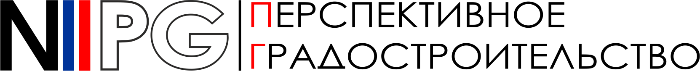 АЛЬТЕРНАТИВНЫЕ ВАРИАНТЫ 
функционально планировочной организации территории 
муниципального образования город Краснодар
Вариант 3
Транспортно-планировочные линии
Транспортно-планировочный каркас
ж/д пути общего пользования
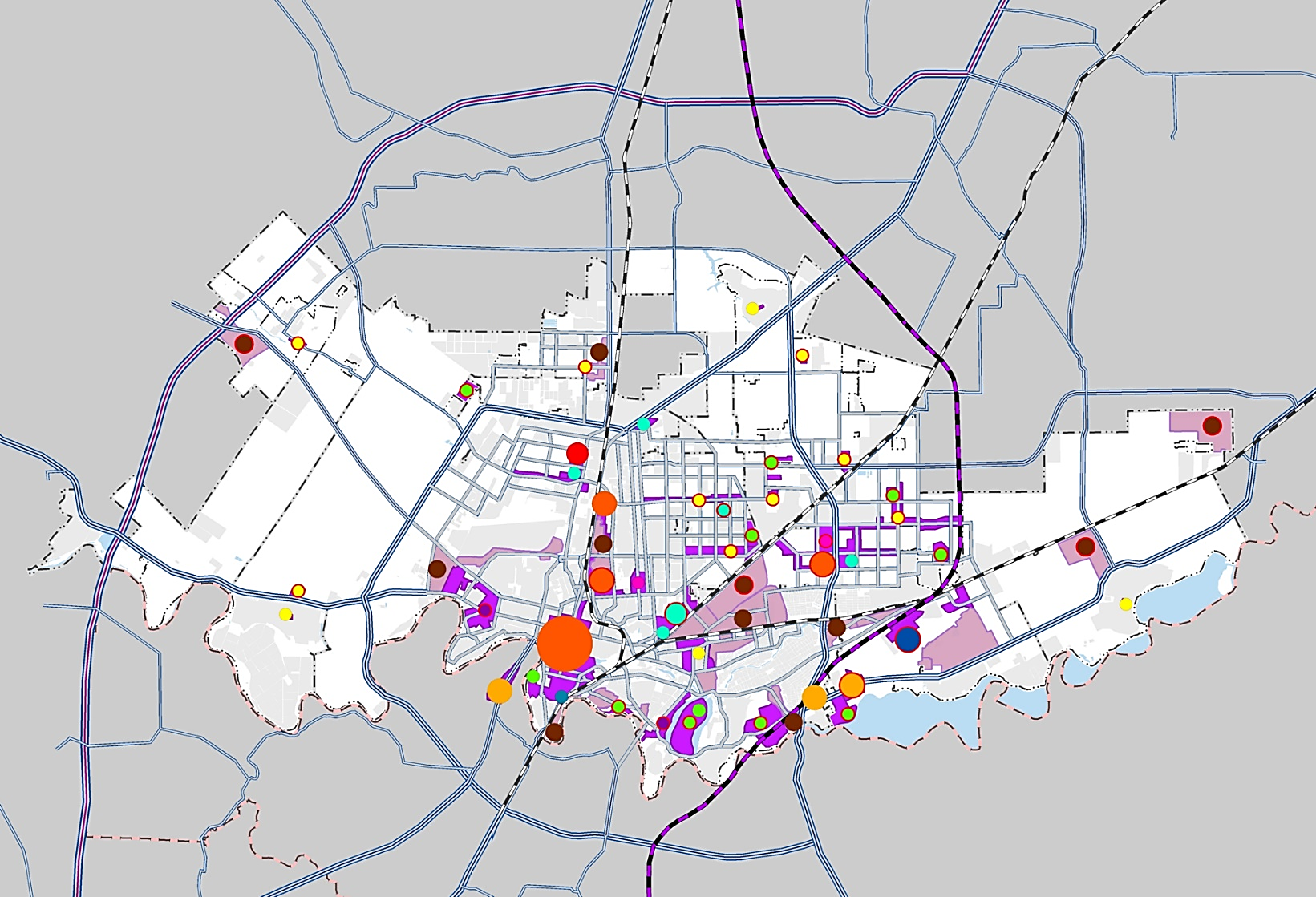 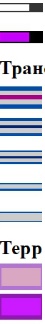 высокоскоростная ж/д магистраль
Транспортный каркас системы расселения
магистральная дорога скоростного движения
магистральная дорога 1 класса
магистральная дорога 2 класса
магистральная дорога 3 класса
магистральные улицы общегородского значения
Территориально-планировочные узлы
производственная зона
зоны социально-экономической активности
ПЛАНИРОВОЧНЫЕ ЦЕНТРЫ:
сущ.
планир.
Многофункциональные центры:
общегородские 
многофункциональные центры 
торговли, развлечений и услуг
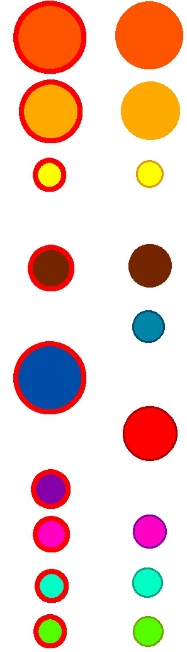 общегородские 
обособленные центры
районные 
общественно-деловые 
центры
Специализированные центры:
производственные
транспортно-
логистические
Южный 
экспортно-импортный 
хаб
выставочно-деловые
научно-образовательные
медицинские
спортивные
рекреационные
НАУЧНО-ИССЛЕДОВАТЕЛЬСКИЙ ИНСТИТУТ ПЕРСПЕКТИВНОГО ГРАДОСТРОИТЕЛЬСТВА                                ООО «НИИ ПГ»
Санкт-Петербург - Краснодар
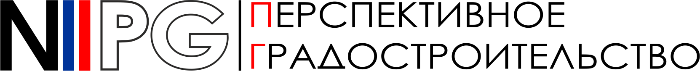 Транспортно-планировочный каркас
ПРЕДЛОЖЕНИЯ ПО РАЗВИТИЮ
транспортной инфраструктуры
Вариант 3
Сеть городской электрички
Магистральная улично-дорожная сеть
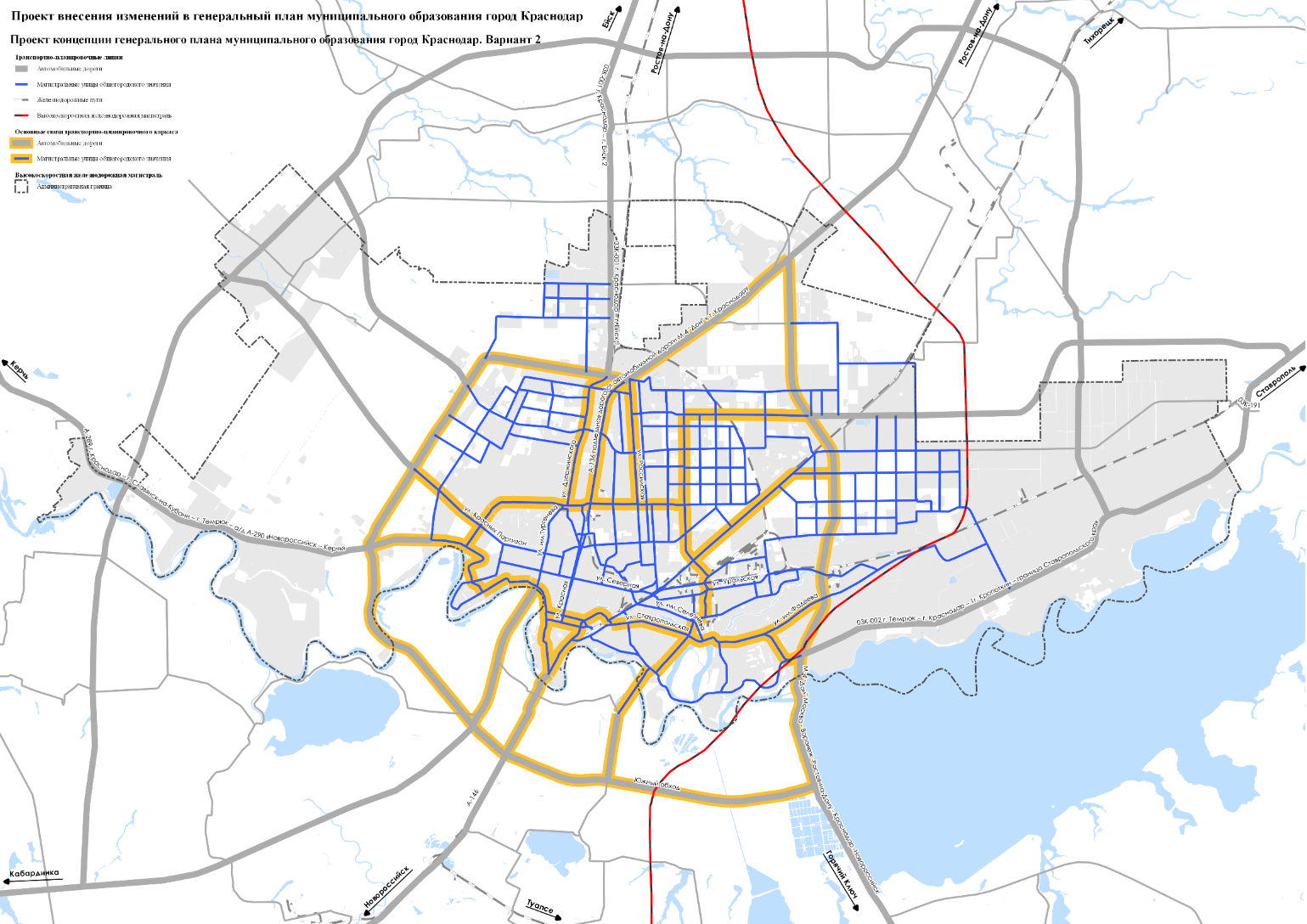 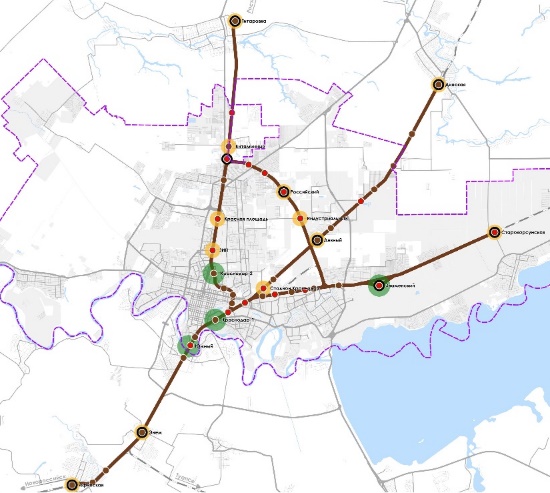 Трамвайная сеть
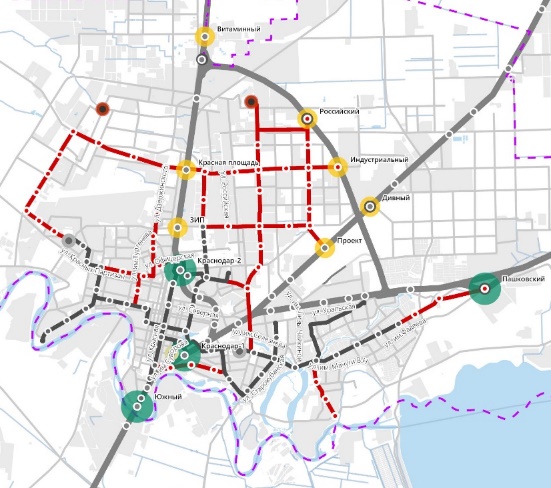 НАУЧНО-ИССЛЕДОВАТЕЛЬСКИЙ ИНСТИТУТ ПЕРСПЕКТИВНОГО ГРАДОСТРОИТЕЛЬСТВА                                ООО «НИИ ПГ»
Санкт-Петербург - Краснодар
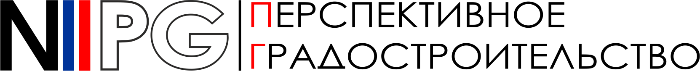 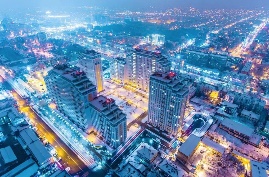 СРАВНЕНИЕ ВАРИАНТОВ
* Жилищный фонд с учетом выбытия ветхого, аварийного, морально устаревшего    
     существующего жилищного фонда 
     и прогнозной жилищной обеспеченности 35 кв. м/чел., 
     что близко к проектным показателям жилищной обеспеченности крупнейших городов   
     России и развитых европейских стран.
НАУЧНО-ИССЛЕДОВАТЕЛЬСКИЙ ИНСТИТУТ ПЕРСПЕКТИВНОГО ГРАДОСТРОИТЕЛЬСТВА                                ООО «НИИ ПГ»
Санкт-Петербург - Краснодар
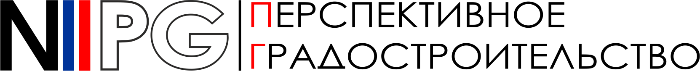 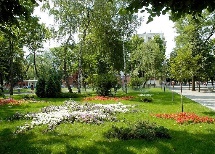 ПРЕДЛОЖЕНИЯ ПО СОЗДАНИЮ 
природно-экологического каркаса
Вариант 3
11
Направление кластера:
Озелененные территории
общего пользования
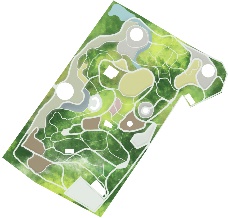 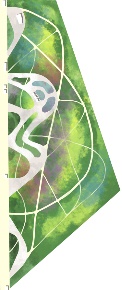 по предложениям жителей
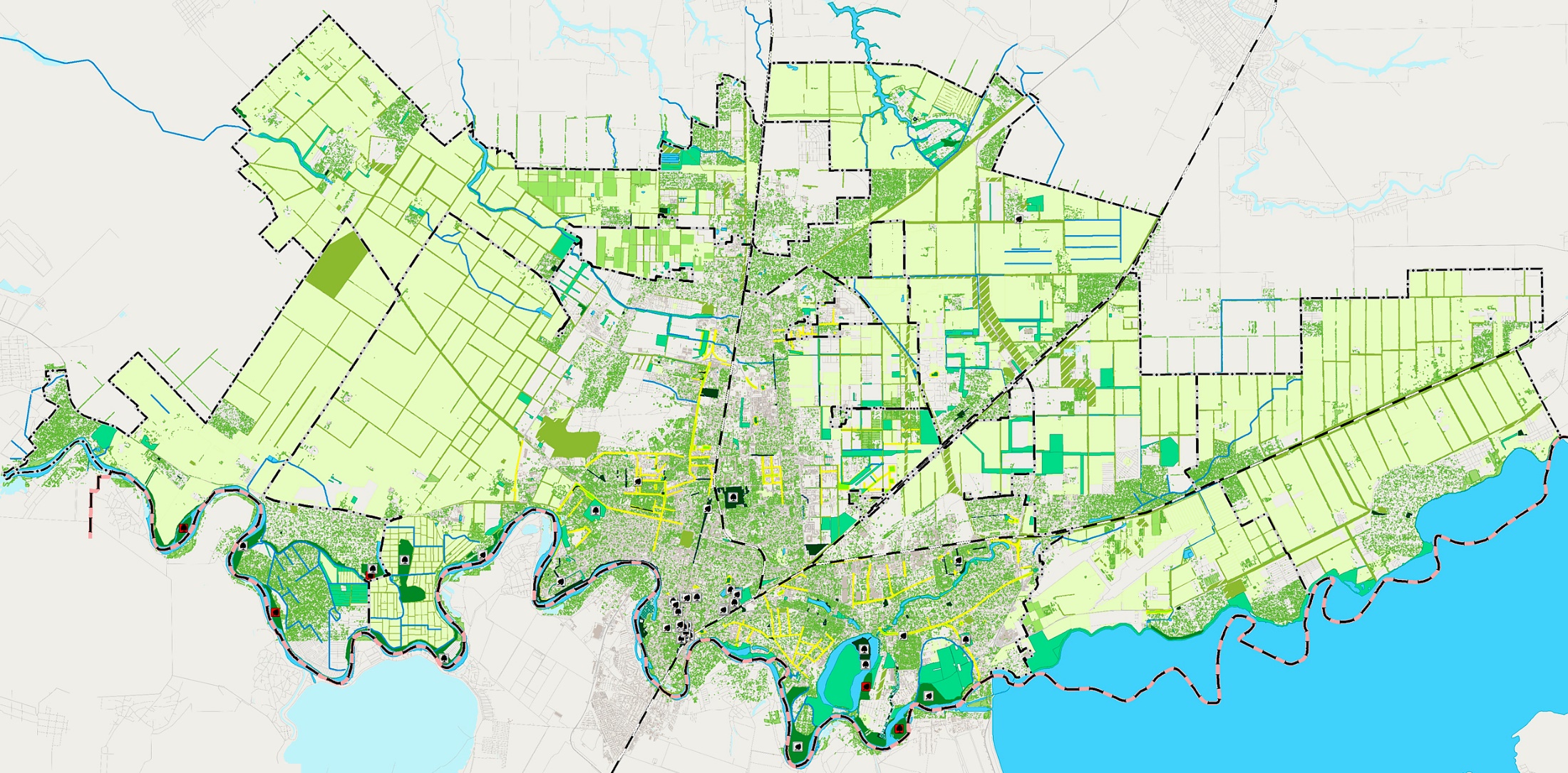 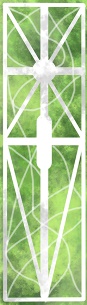 с/х угодья занятые:
многолетние насаждения
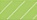 озелененные территории спец. назначения
озелененные территории
ограниченного пользования
пашни, сенокосы, пастбища
лесопарковый
зеленый пояс
леса государственного
лесного фонда
ООПТ
регионального значения:
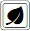 природные 
рекреационные зоны
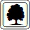 памятники природы
местного значения:
7
*
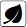 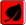 природные 
рекреационные зоны
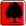 *
памятники природы
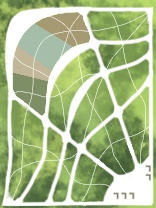 * по предложениям жителей
природно-рекреационные кластеры
6
поверхностные воды
4
5
3
2
8
1
2 
3 
4 
5 
6 
7 
8

11
Спортивно-приключенческий
Спортивный
Эколого-просветительский
Спортивно-развлекательный
Спортивно-познавательный
Спортивно-развлекательный
Познавательный
Многофункциональный
конгрессно-позновательный
Аграрно-познавательный
1
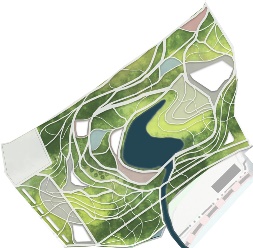 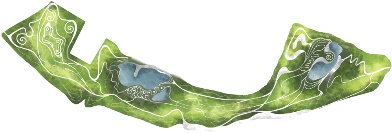 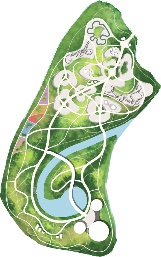 НАУЧНО-ИССЛЕДОВАТЕЛЬСКИЙ ИНСТИТУТ ПЕРСПЕКТИВНОГО ГРАДОСТРОИТЕЛЬСТВА                                ООО «НИИ ПГ»
Санкт-Петербург - Краснодар
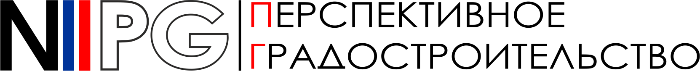 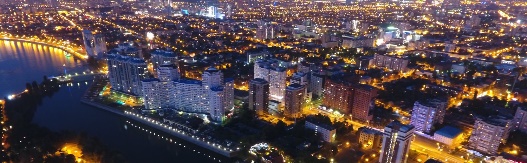 ПЕРСПЕКТИВНЫЕ МЕСТА ПРИЛОЖЕНИЯ ТРУДА
 
в производственных, общественно-деловых и рекреационных зонах 
МО г. Краснодар
РОСТ ЧИСЛА МЕСТ приложения труда
в тыс. чел.:
Производственные
зоны:
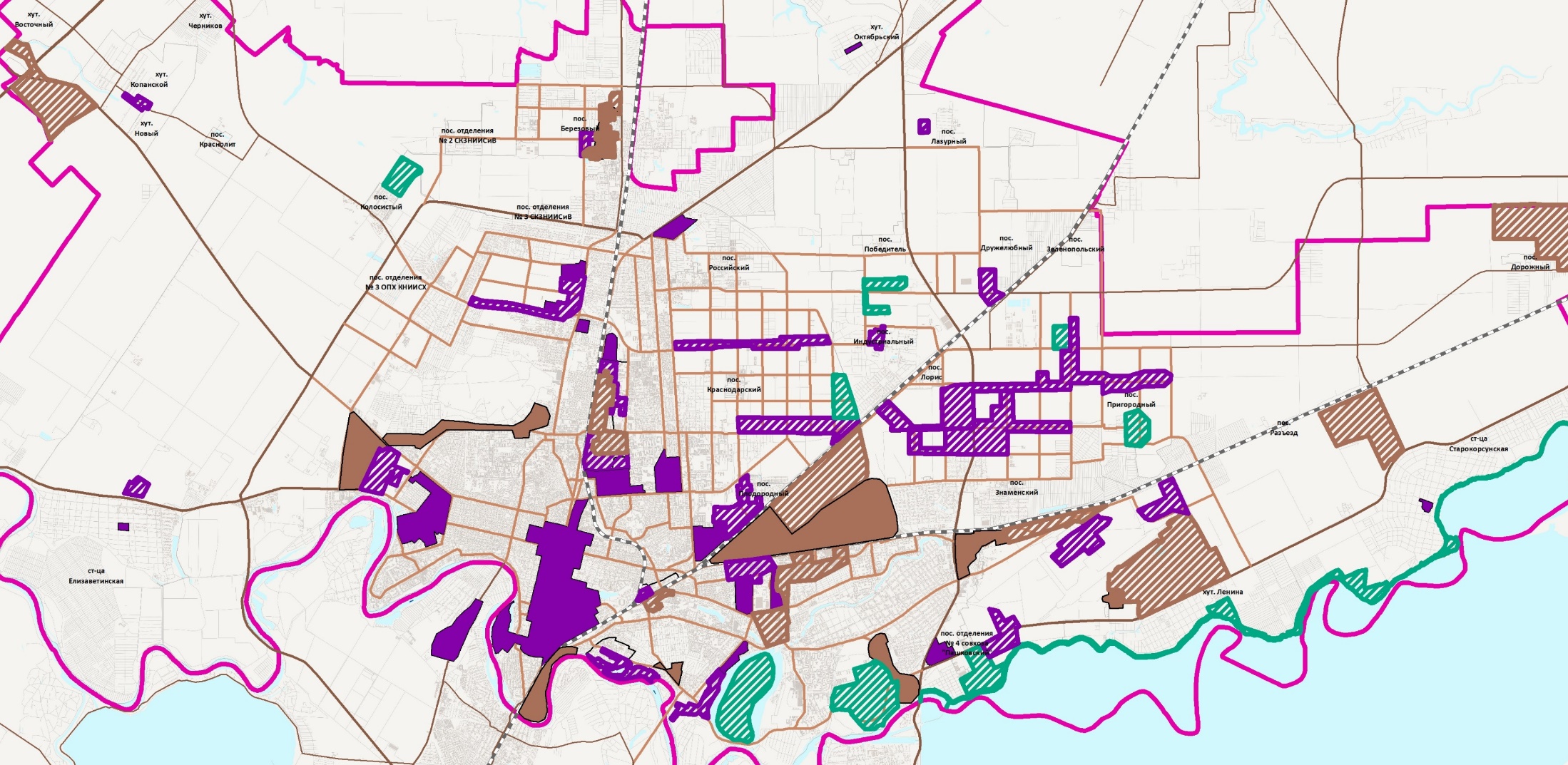 граница городского округа
типы зон:
Общественно-деловые 
зоны:
производственная
общественно-деловая
планир.
сущ.
рекреационная
НАУЧНО-ИССЛЕДОВАТЕЛЬСКИЙ ИНСТИТУТ ПЕРСПЕКТИВНОГО ГРАДОСТРОИТЕЛЬСТВА                                ООО «НИИ ПГ»
Санкт-Петербург - Краснодар
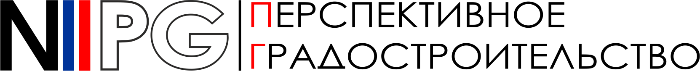 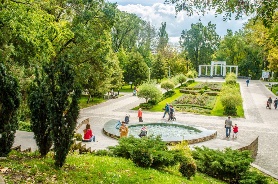 РАЗВИТИЕ
социальной инфраструктуры
Для достижения нормативной потребности необходимо строительство:
НАУЧНО-ИССЛЕДОВАТЕЛЬСКИЙ ИНСТИТУТ ПЕРСПЕКТИВНОГО ГРАДОСТРОИТЕЛЬСТВА                                ООО «НИИ ПГ»
Санкт-Петербург - Краснодар
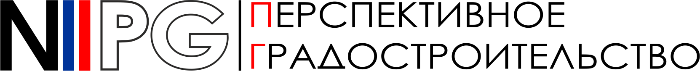 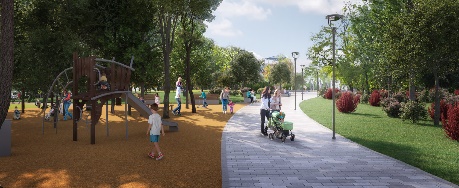 РАЗВИТИЕ
социальной инфраструктуры
Уровень территориальной доступности дошкольных образовательных организаций
на территории муниципального образования город Краснодар
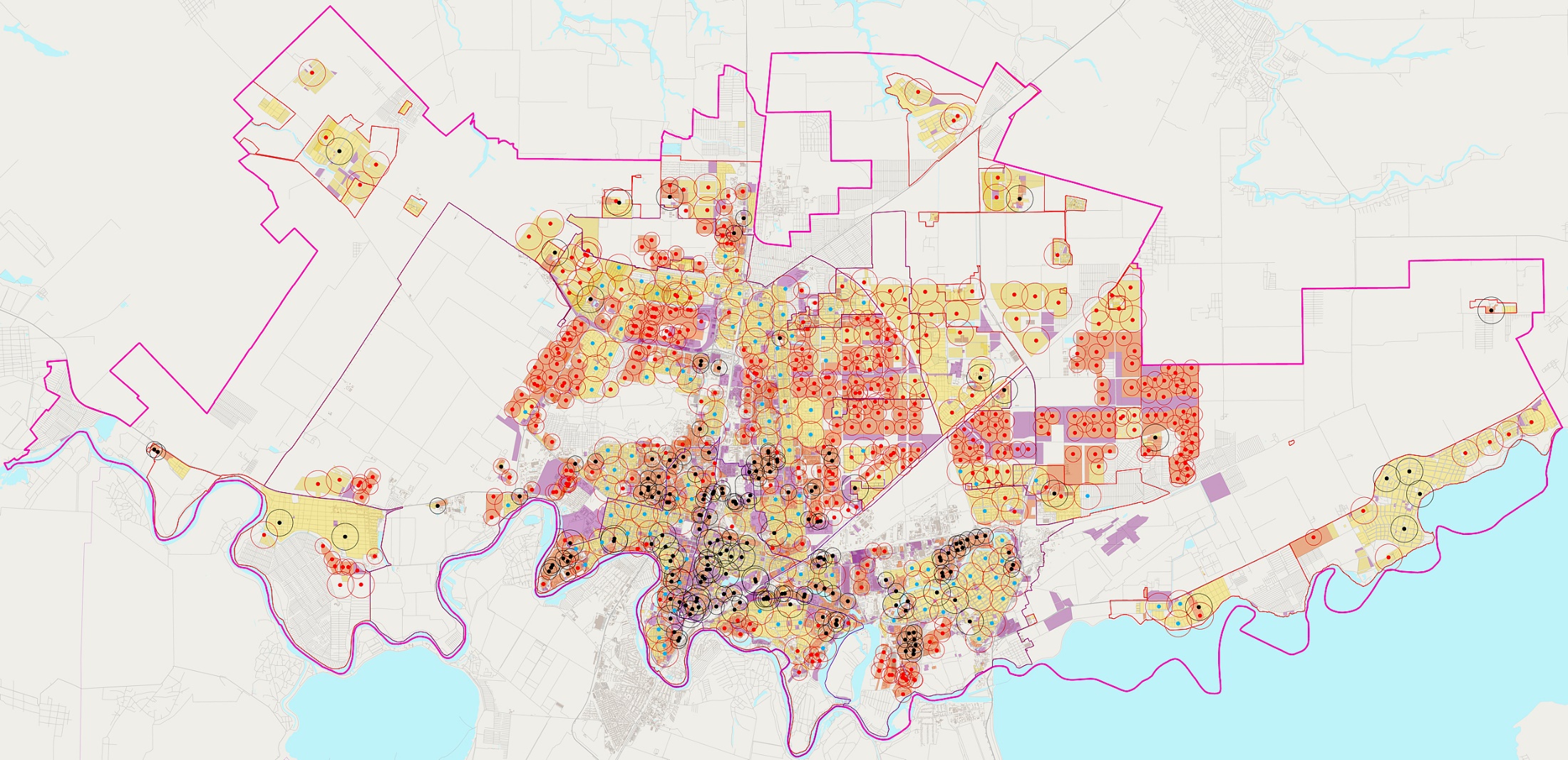 планир.
сущ.
рек.
Объекты:
в сложившейся застройке
на территориях
нового освоения
Максимально допустимый уровень
территориальной доступности:
от объектов
НАУЧНО-ИССЛЕДОВАТЕЛЬСКИЙ ИНСТИТУТ ПЕРСПЕКТИВНОГО ГРАДОСТРОИТЕЛЬСТВА                                ООО «НИИ ПГ»
Санкт-Петербург - Краснодар
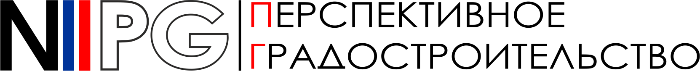 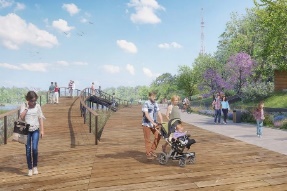 РАЗВИТИЕ
социальной инфраструктуры
Уровень территориальной доступности общеобразовательных организаций
на территории муниципального образования город Краснодар
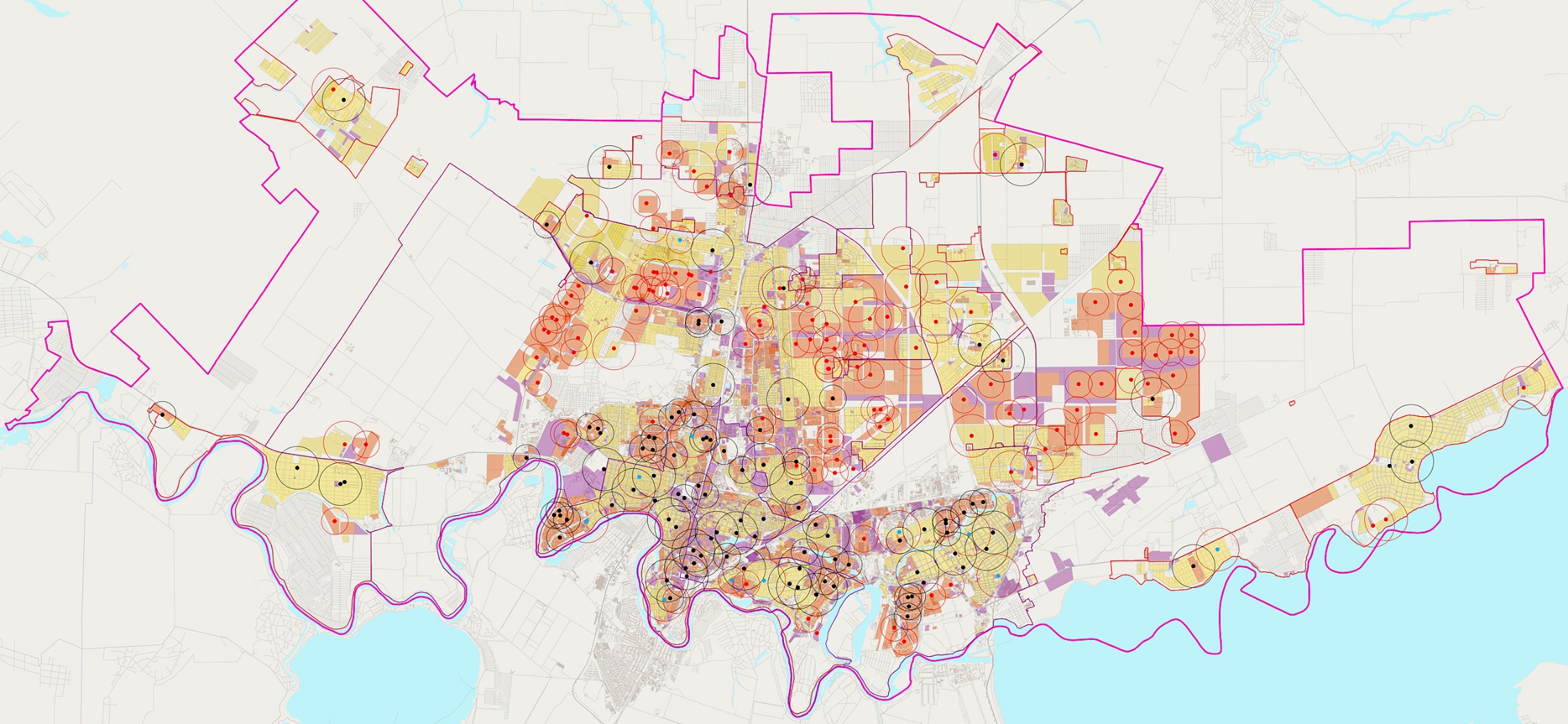 планир.
сущ.
рек.
Объекты:
в сложившейся застройке
на территориях
нового освоения
Максимально допустимый уровень
территориальной доступности:
от объектов
НАУЧНО-ИССЛЕДОВАТЕЛЬСКИЙ ИНСТИТУТ ПЕРСПЕКТИВНОГО ГРАДОСТРОИТЕЛЬСТВА                                ООО «НИИ ПГ»
Санкт-Петербург - Краснодар
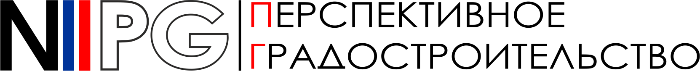 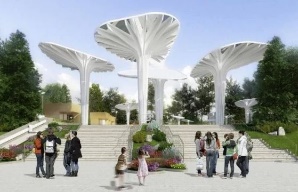 РАЗВИТИЕ
социальной инфраструктуры
Уровень территориальной доступности амбулаторно-поликлинических учреждений 
на территории муниципального образования город Краснодар
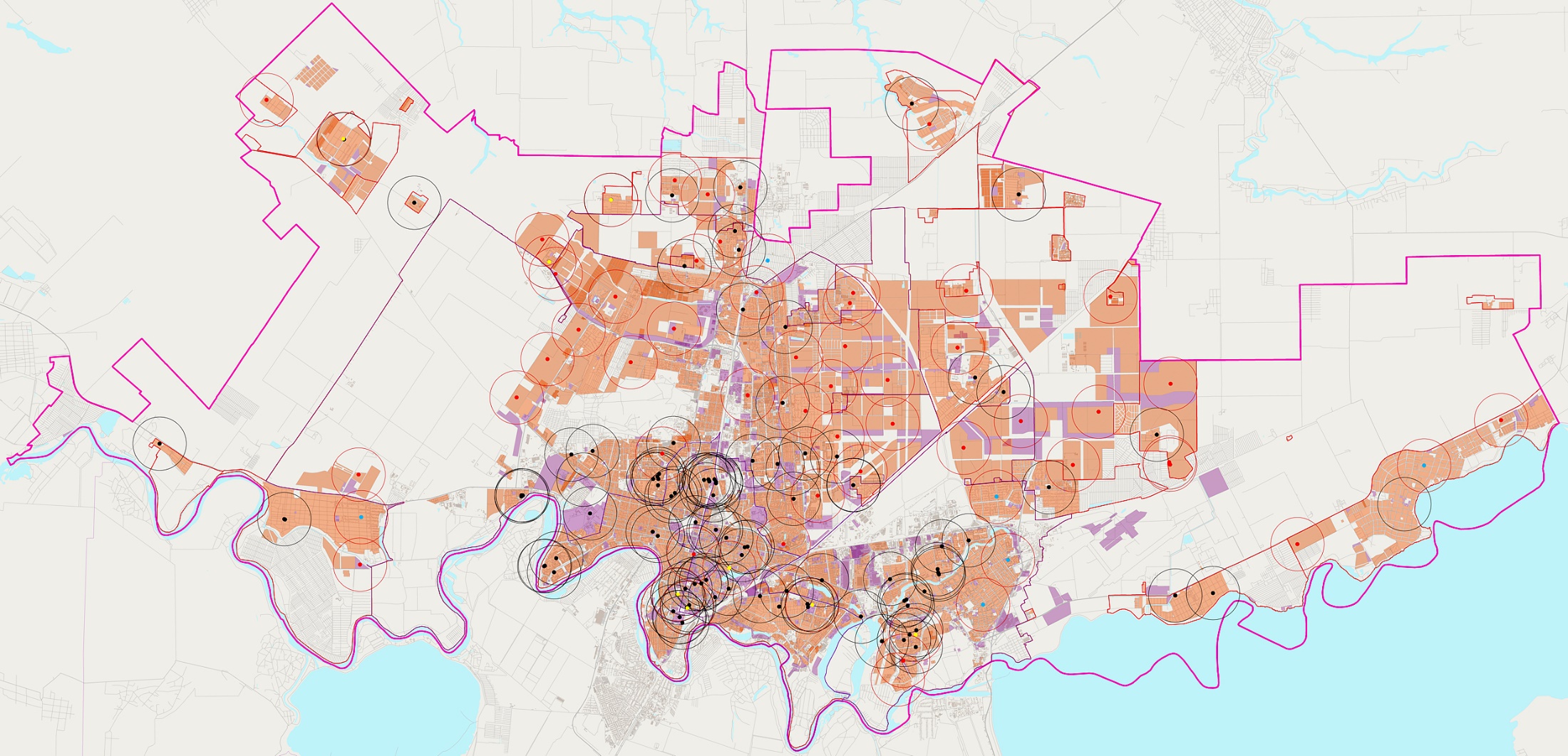 планир.
сущ.
рек.
Объекты:
в сложившейся застройке
на территориях
нового освоения
Максимально допустимый уровень
территориальной доступности:
от объектов
НАУЧНО-ИССЛЕДОВАТЕЛЬСКИЙ ИНСТИТУТ ПЕРСПЕКТИВНОГО ГРАДОСТРОИТЕЛЬСТВА                                ООО «НИИ ПГ»
Санкт-Петербург - Краснодар
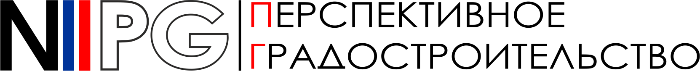 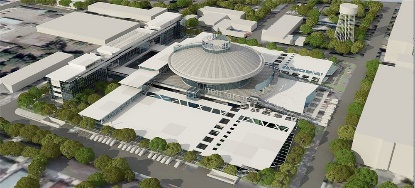 РАЗВИТИЕ
социальной инфраструктуры
Размещение объектов физической культуры и массового спорта
на территории муниципального образования город Краснодар
планир.
вариант 1
сущ.
рек.
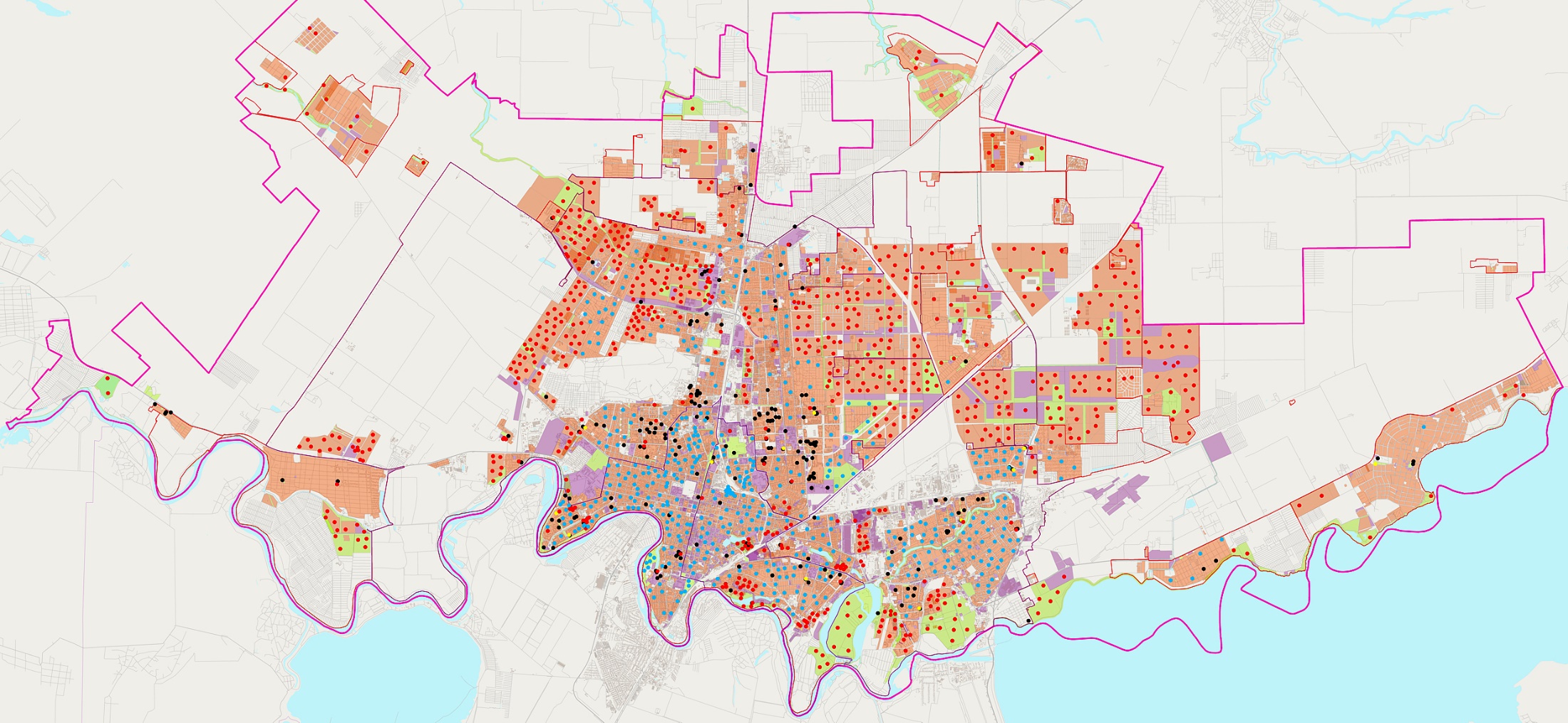 Объекты:
в сложившейся застройке
на территориях
нового освоения
Уровень 
территориальной доступности
многофункциональные спортивные объекты кластерного типа
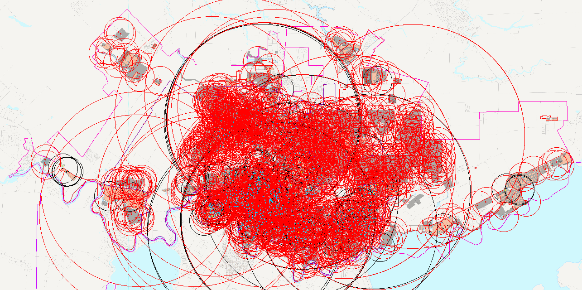 Максимально допустимый уровень
территориальной доступности:
от объектов
НАУЧНО-ИССЛЕДОВАТЕЛЬСКИЙ ИНСТИТУТ ПЕРСПЕКТИВНОГО ГРАДОСТРОИТЕЛЬСТВА                                ООО «НИИ ПГ»
Санкт-Петербург - Краснодар
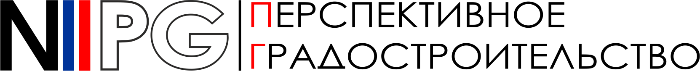 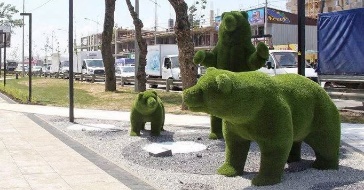 РАЗВИТИЕ
социальной инфраструктуры
Размещение объектов физической культуры и массового спорта
на территории муниципального образования город Краснодар
вариант 2
планир.
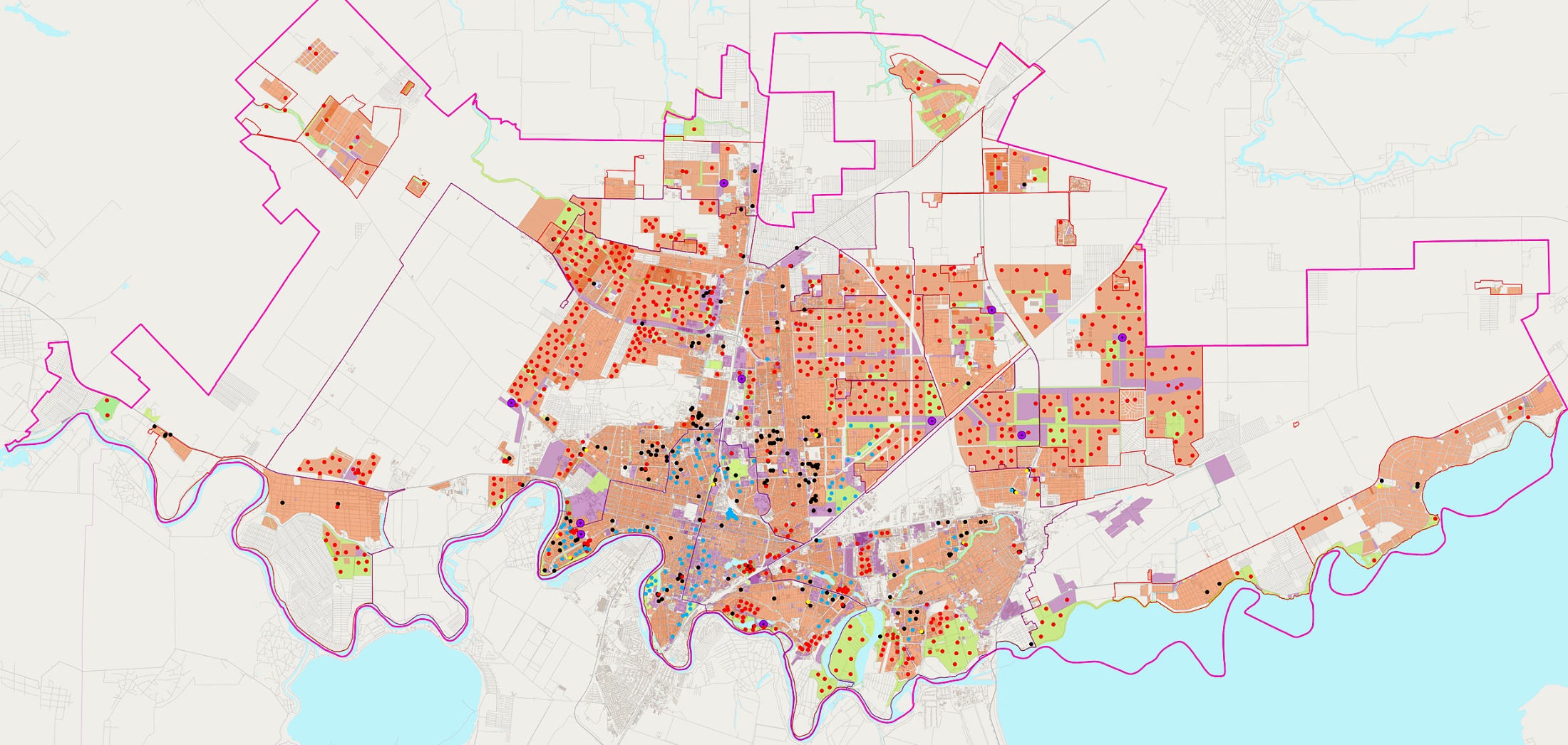 сущ.
рек.
Объекты:
в сложившейся застройке
на территориях
нового освоения
Уровень 
территориальной доступности
многофункциональные спортивные объекты кластерного типа
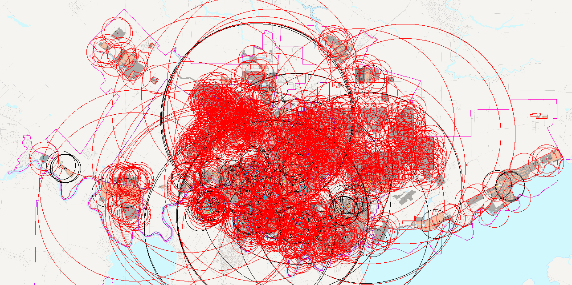 Максимально допустимый уровень
территориальной доступности:
от объектов
НАУЧНО-ИССЛЕДОВАТЕЛЬСКИЙ ИНСТИТУТ ПЕРСПЕКТИВНОГО ГРАДОСТРОИТЕЛЬСТВА                                ООО «НИИ ПГ»
Санкт-Петербург - Краснодар
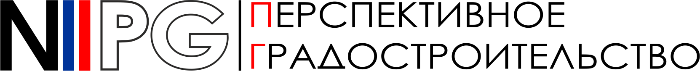 РАЗВИТИЕ 
инженерной инфраструктуры
Схема развития объектов
инженерной инфраструктуры
Для достижения нормативной потребности
необходимо предусмотреть:
Топливно-энергетический комплекс:
реконстр.
ликвидац.
планир.
Федерального значения
сущ.
СТРОИТЕЛЬСТВО:
  1 ТЭЦ;
20 котельных;
  2 подстанции 220 кВ;
11 подстанций 110 кВ;
   1 ГРС
ТЭЦ
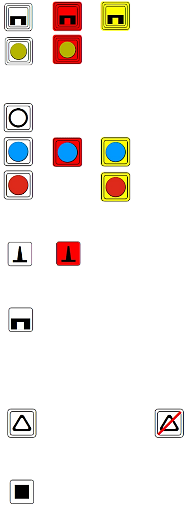 ПС 220 кВ
Регионального значения
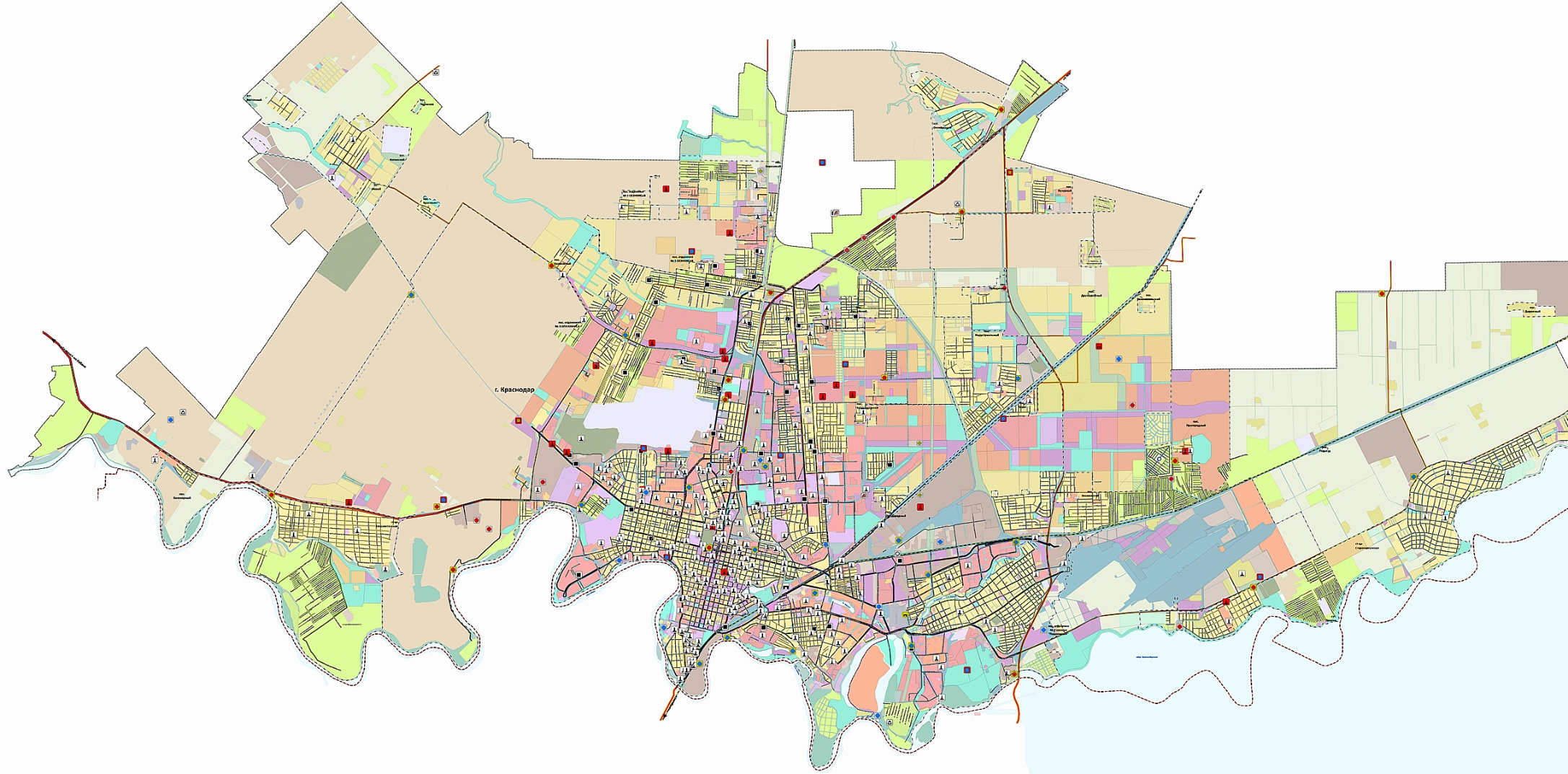 тяговая подстанция
ПС 110 кВ
ПС 35 кВ
Местного значения ГО
котельная
РЕКОНСТРУКЦИЯ:
11 котельных;
16 подстанции 110 кВ;
16 подстанций 35 кВ
иного значения
ТЭЦ
Газоснабжение:
Регионального значения
ГРС
Местного значения ГО
ПРГ
НАУЧНО-ИССЛЕДОВАТЕЛЬСКИЙ ИНСТИТУТ ПЕРСПЕКТИВНОГО ГРАДОСТРОИТЕЛЬСТВА                                ООО «НИИ ПГ»
Санкт-Петербург - Краснодар
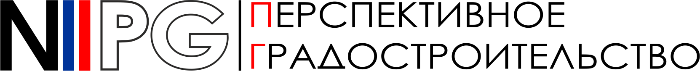 РАЗВИТИЕ 
инженерной инфраструктуры
Схема развития объектов 
дождевой канализации
Для достижения нормативной потребности
необходимо предусмотреть:
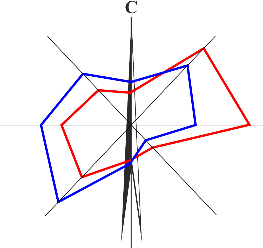 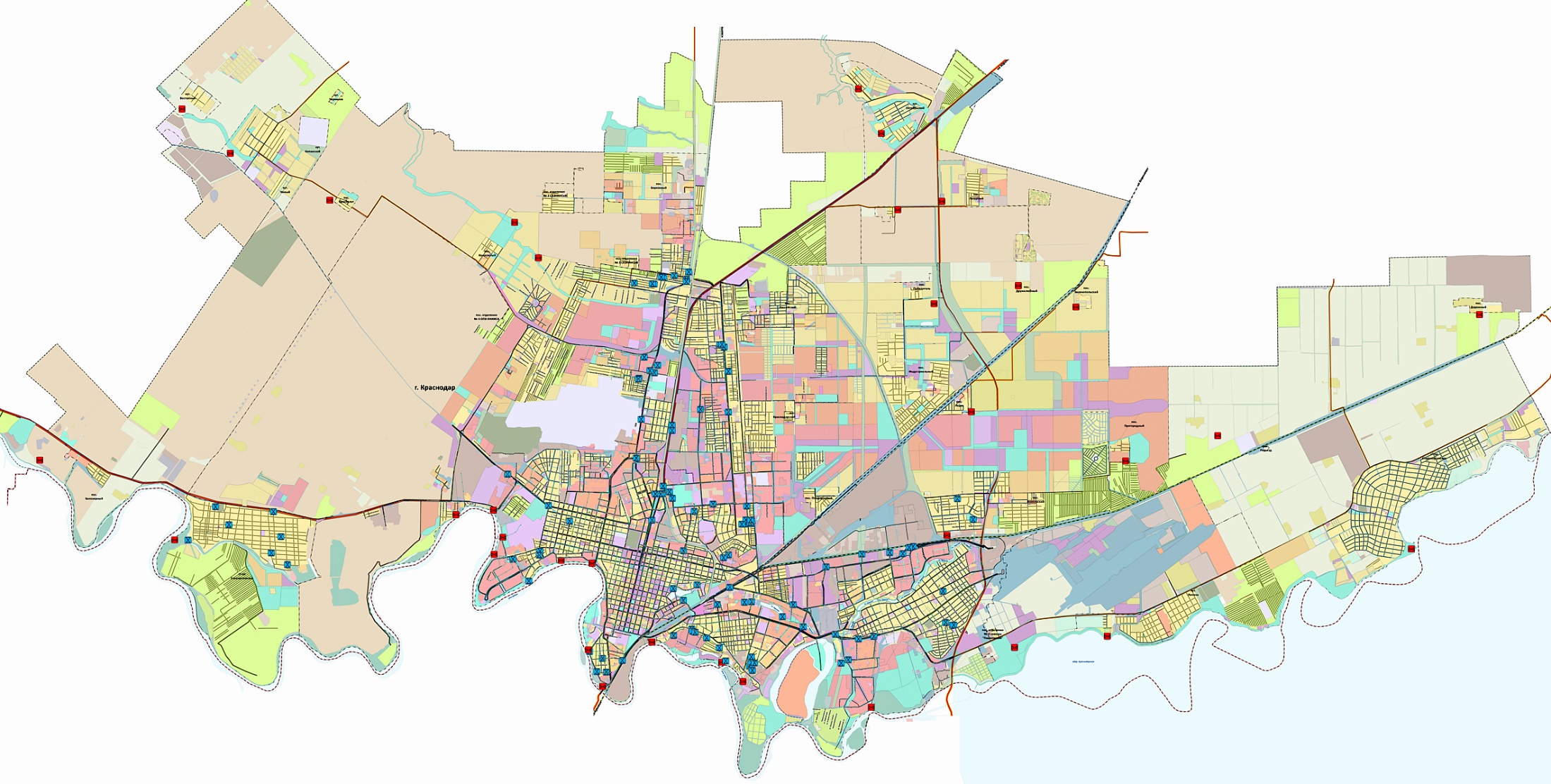 СТРОИТЕЛЬСТВО:
13 очистных сооружений дождевой канализации
      на существующих выпусках в р. Кубань;
21 очистных сооружений дождевой канализации
      на территории сельских населенных пунктов
сущ.
планир.
НСДК
очистные сооружения дождевой канализации
канализация дождевая напорная
канализация дождевая самотечная закрытая
НАУЧНО-ИССЛЕДОВАТЕЛЬСКИЙ ИНСТИТУТ ПЕРСПЕКТИВНОГО ГРАДОСТРОИТЕЛЬСТВА                                ООО «НИИ ПГ»
Санкт-Петербург - Краснодар
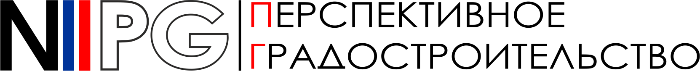 РАЗДЕЛ 3
Развитие инженерной инфраструктуры
Схема развития объектов 
водоотведения
Для достижения 
нормативной потребности
необходимо предусмотреть:
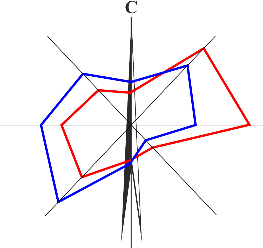 ЛИКВИДАЦИЯ:
КОС птицефабрики Краснодарская 
– перевод жителей на новые КОС
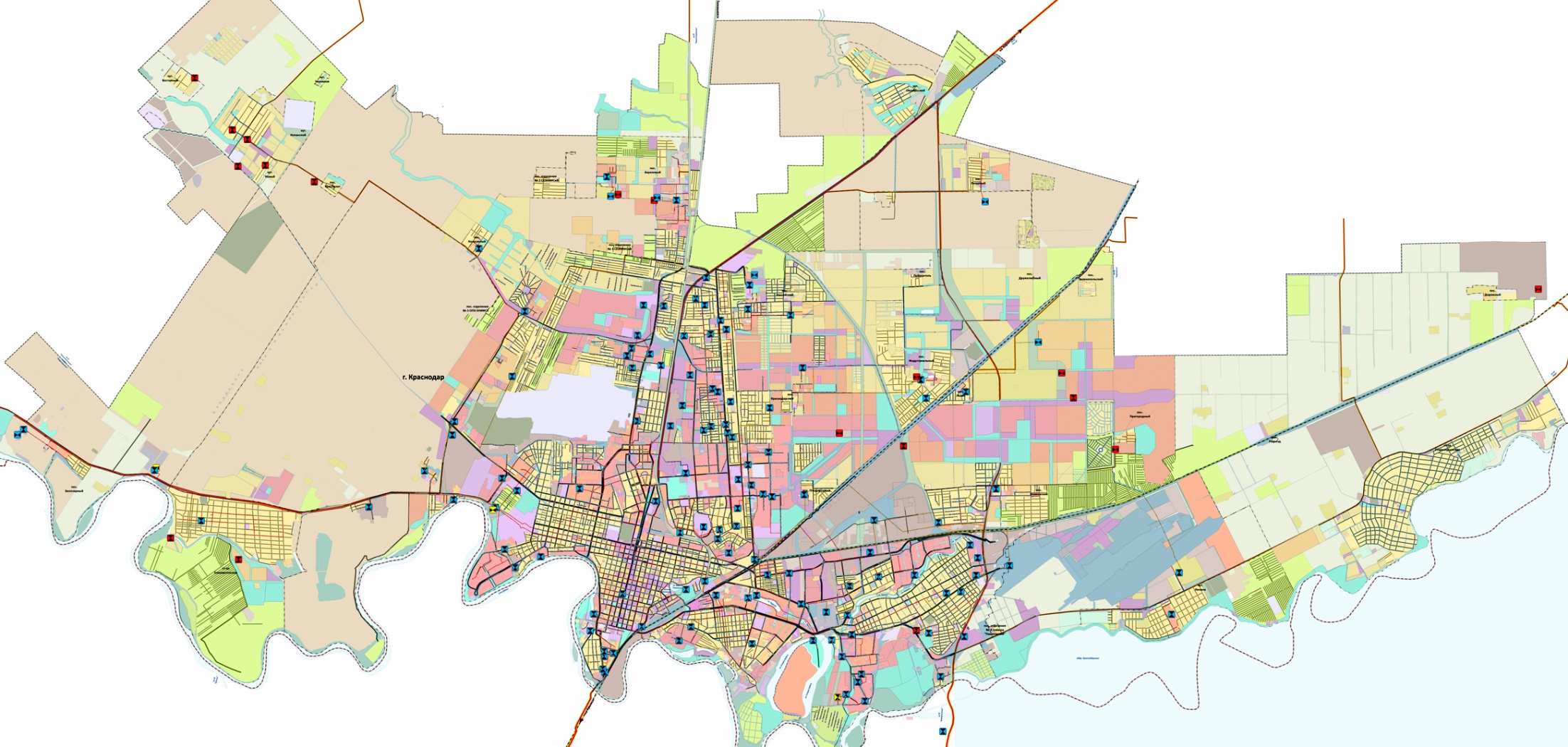 СТРОИТЕЛЬСТВО:
  7 КОС;
42 КНС
РЕКОНСТРУКЦИЯ:
КОС-1 и КОС-2;  
КНС с большим % износа;
ГКНС-1;
очистных сооружений
сущ.
рек.
ликвид.
планир.
КНС
КОС
НАУЧНО-ИССЛЕДОВАТЕЛЬСКИЙ ИНСТИТУТ ПЕРСПЕКТИВНОГО ГРАДОСТРОИТЕЛЬСТВА                                ООО «НИИ ПГ»
Санкт-Петербург - Краснодар
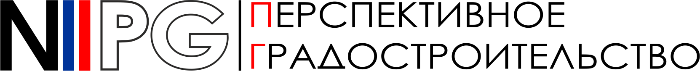 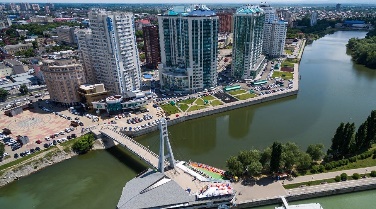 ПОЛИЦЕНТРИЧЕСКАЯ ЛУЧЕВАЯ МОДЕЛЬ
планировочной структуры Краснодарской агломерации
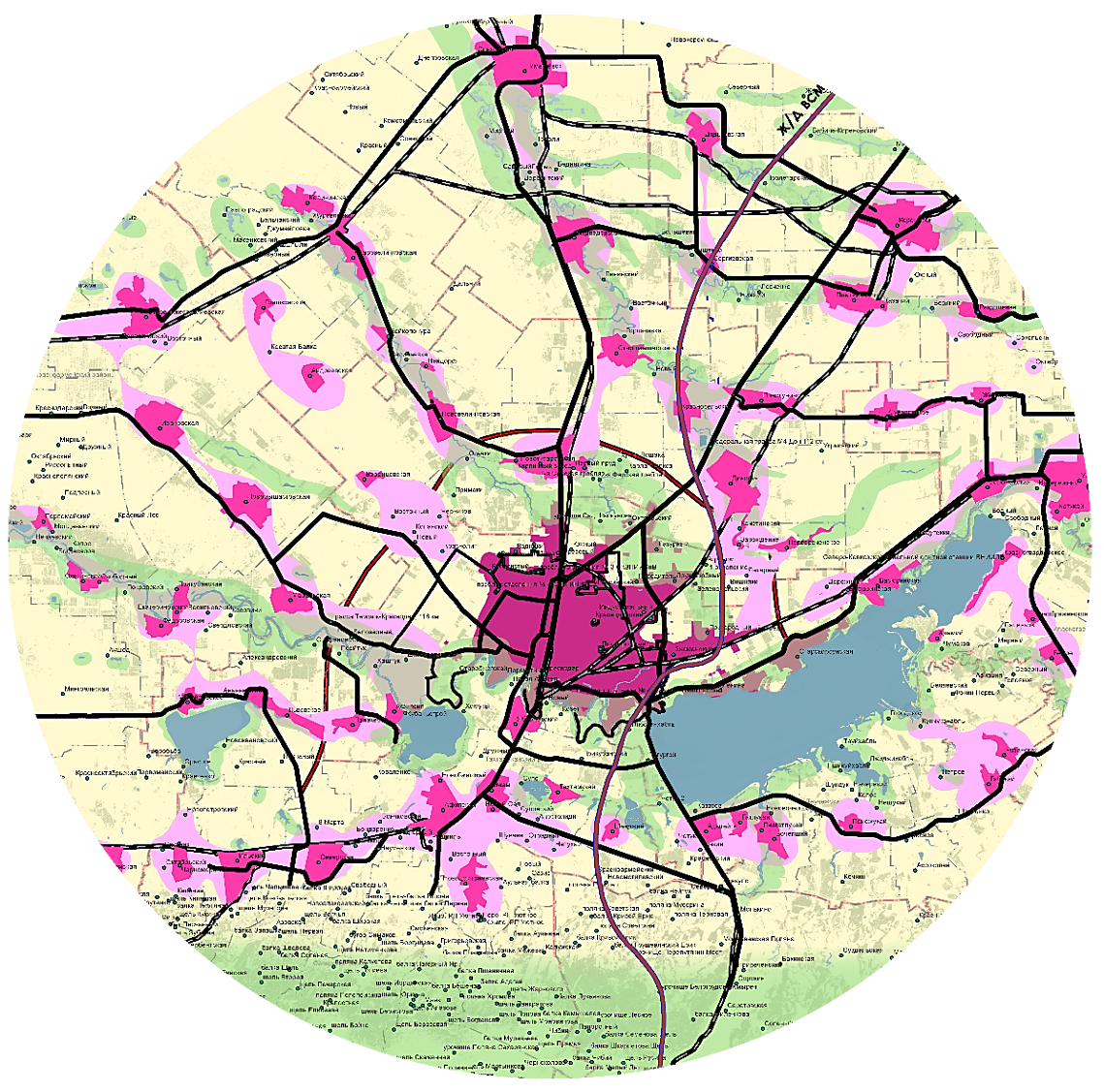 первый пояс агломерации
второй пояс агломерации
опорные центры агломерации
опорные подцентры агломерации
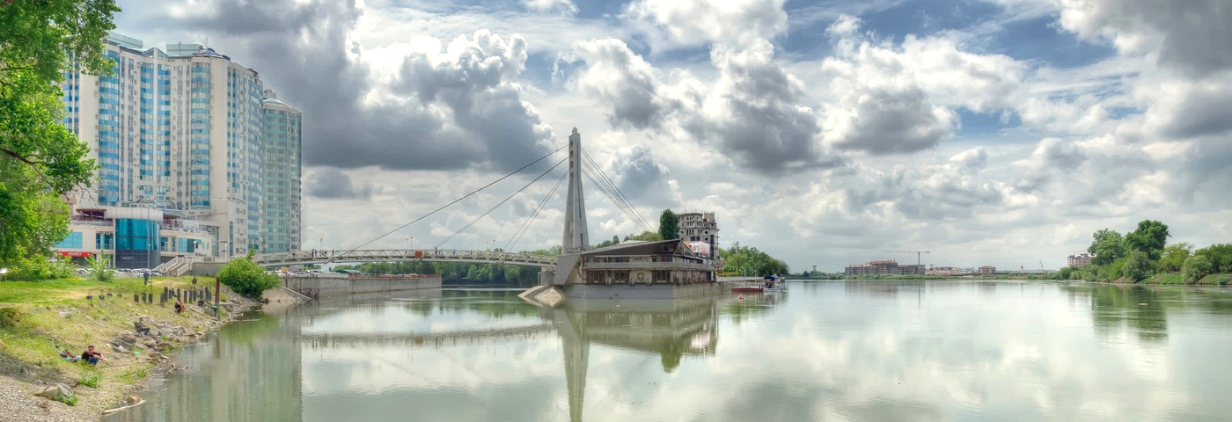 зона урбанизации
зона перспективного развития
зона сельскохозяйственного использования
зеленый каркас
акватории
НАУЧНО-ИССЛЕДОВАТЕЛЬСКИЙ ИНСТИТУТ ПЕРСПЕКТИВНОГО ГРАДОСТРОИТЕЛЬСТВА                                ООО «НИИ ПГ»
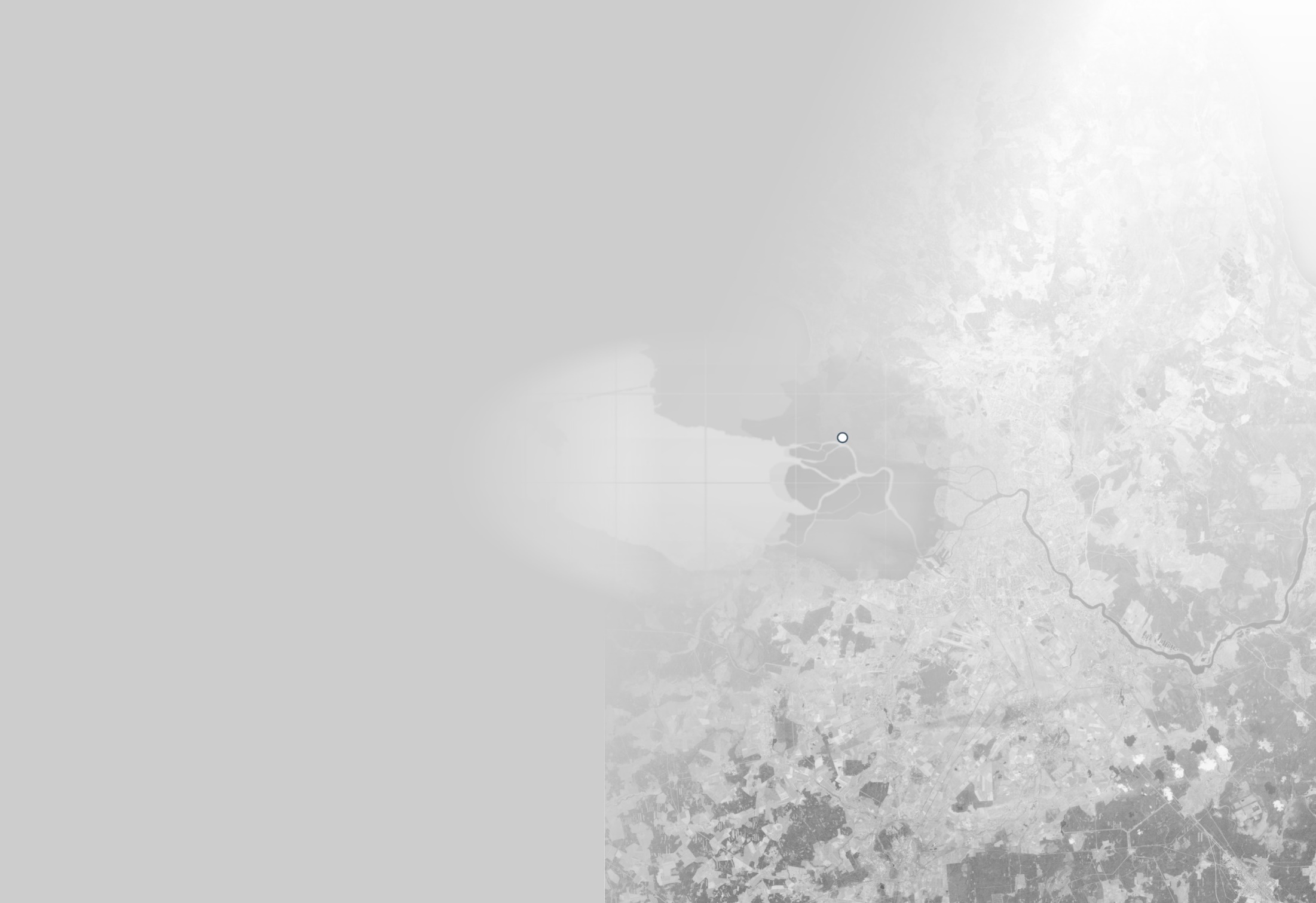 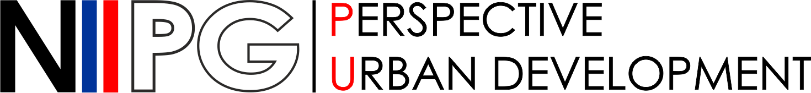 СПАСИБО ЗА ВНИМАНИЕ!
ОБЩЕСТВО С ОГРАНИЧЕННОЙ ОТВЕТСТВЕННОСТЬЮ
"НАУЧНО-ИССЛЕДОВАТЕЛЬСКИЙ ИНСТИТУТ ПЕРСПЕКТИВНОГО ГРАДОСТРОИТЕЛЬСТВА"
ООО "НИИ ПГ"
197342  
Российская Федерация,
г. Санкт-Петербург,
наб. Черной Речки,  дом 41, корпус 2, лит. Б, пом. 3
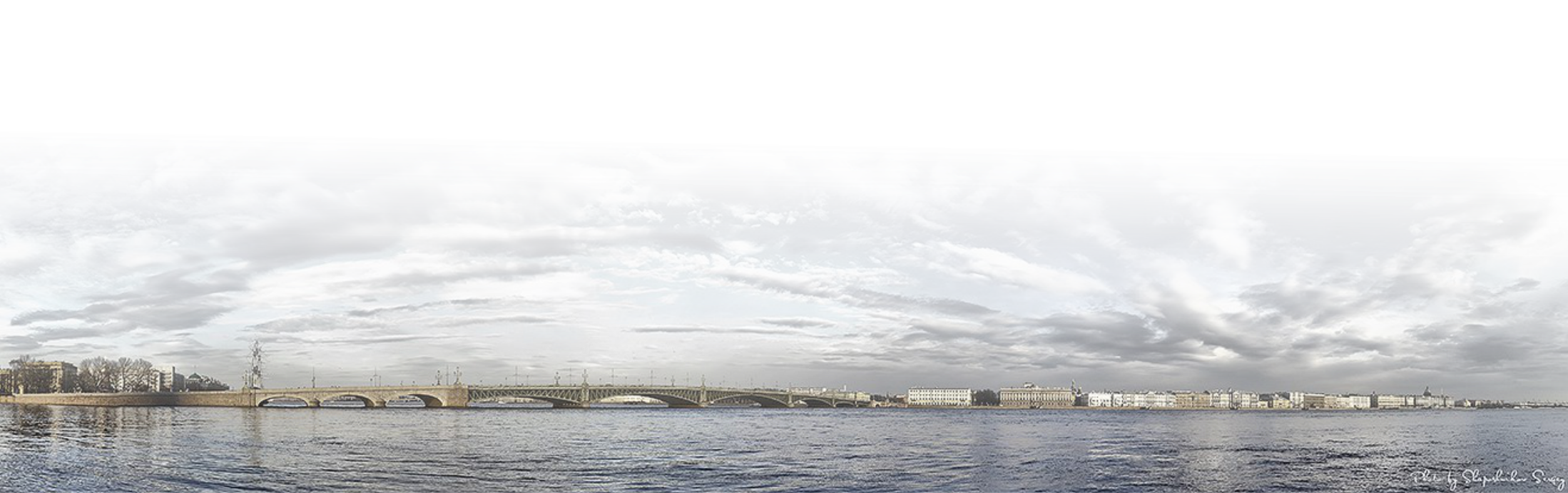 +7 812 627 1768
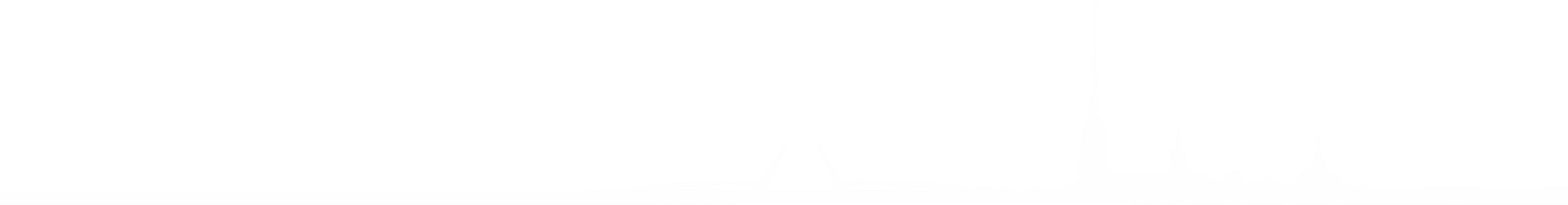 +7 921 961 7293
+7 921 923 9294
SCIENTIFIC RESEARCH INSTITUTE OF PERSPECTIVE URBAN DEVELOPMENT          ООО «NII PG»
niipg.com
НАУЧНО-ИССЛЕДОВАТЕЛЬСКИЙ ИНСТИТУТ ПЕРСПЕКТИВНОГО ГРАДОСТРОИТЕЛЬСТВА       ООО «НИИ ПГ»
mail@ niipg.com